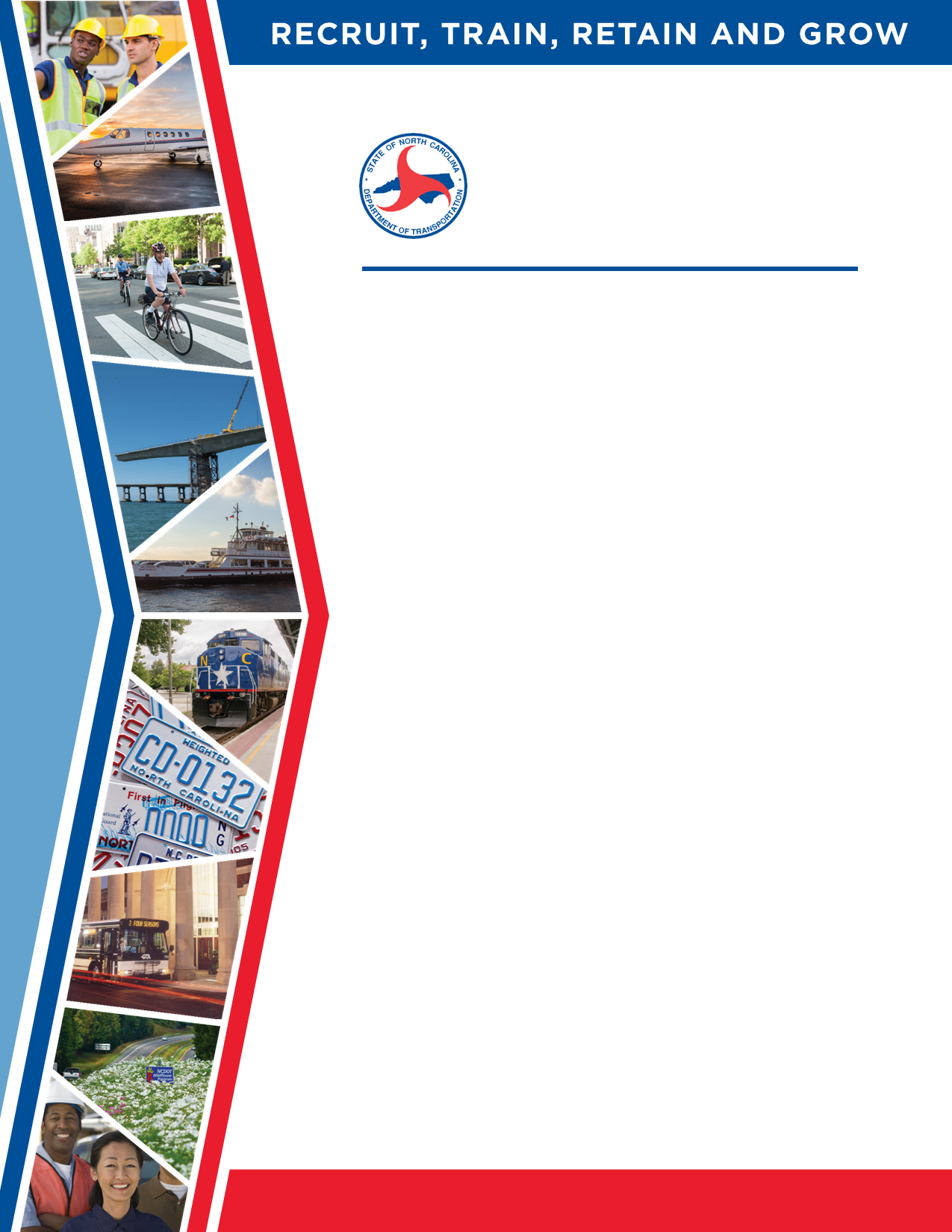 RECRUIT  |  TRAIN  |  RETAIN  |  GROW
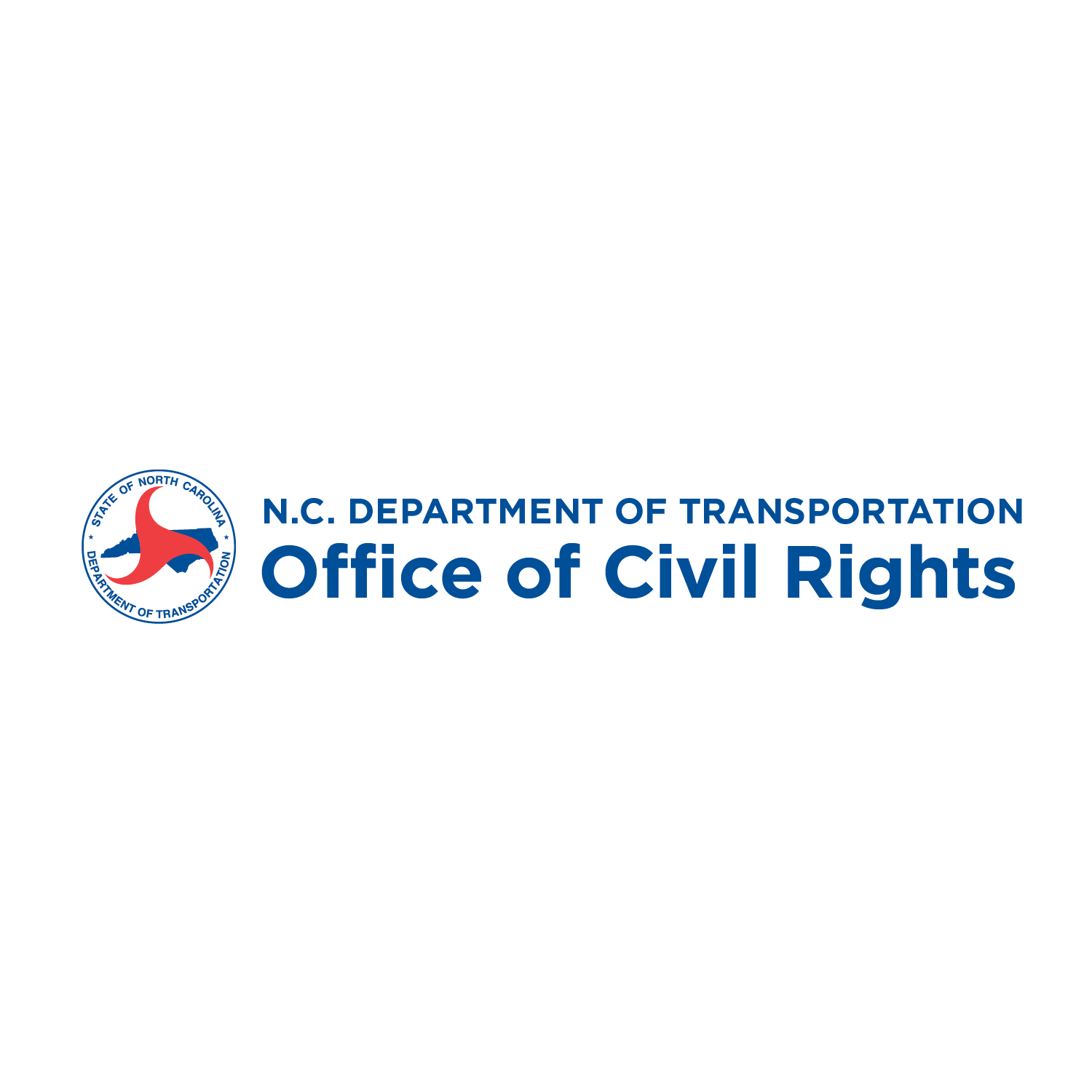 On-the-Job Training ProgramWinter 2020 Contractor Meeting:Annual Closeout
OFFICE OF CIVIL RIGHTS - OJT
December 2020
visit NCDOT.gov  |  Search [CIVIL RIGHTS]  |  ncdotocr.@ncdot.gov  |  919-508-1808
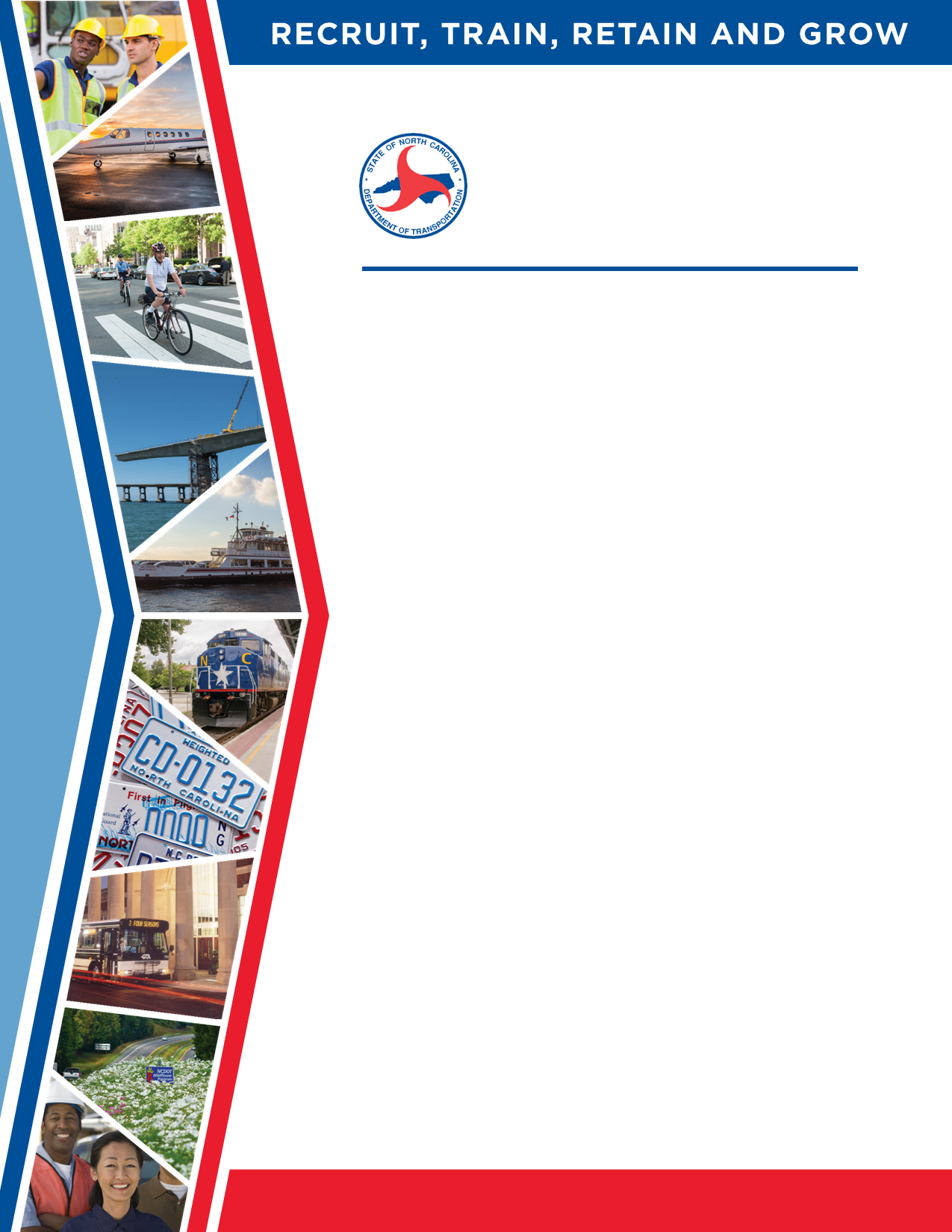 OJT 2021 Contractor Meeting
RECRUIT  |  TRAIN  |  RETAIN  |  GROW
Agenda
Introduction 
Digital Sign In (Roll Call…identify company with name in chat box)
Meeting Rules
OJT Purpose
Welcome from Office of Civil Rights Director 

2020 In Review
2020 Scorecard
Recap/Closeout Actions 2020

 2021 NCDOT Program Requirements
2021 Methodology and Goal
Roles and Responsibilities
Program Requirements

V. Other Items
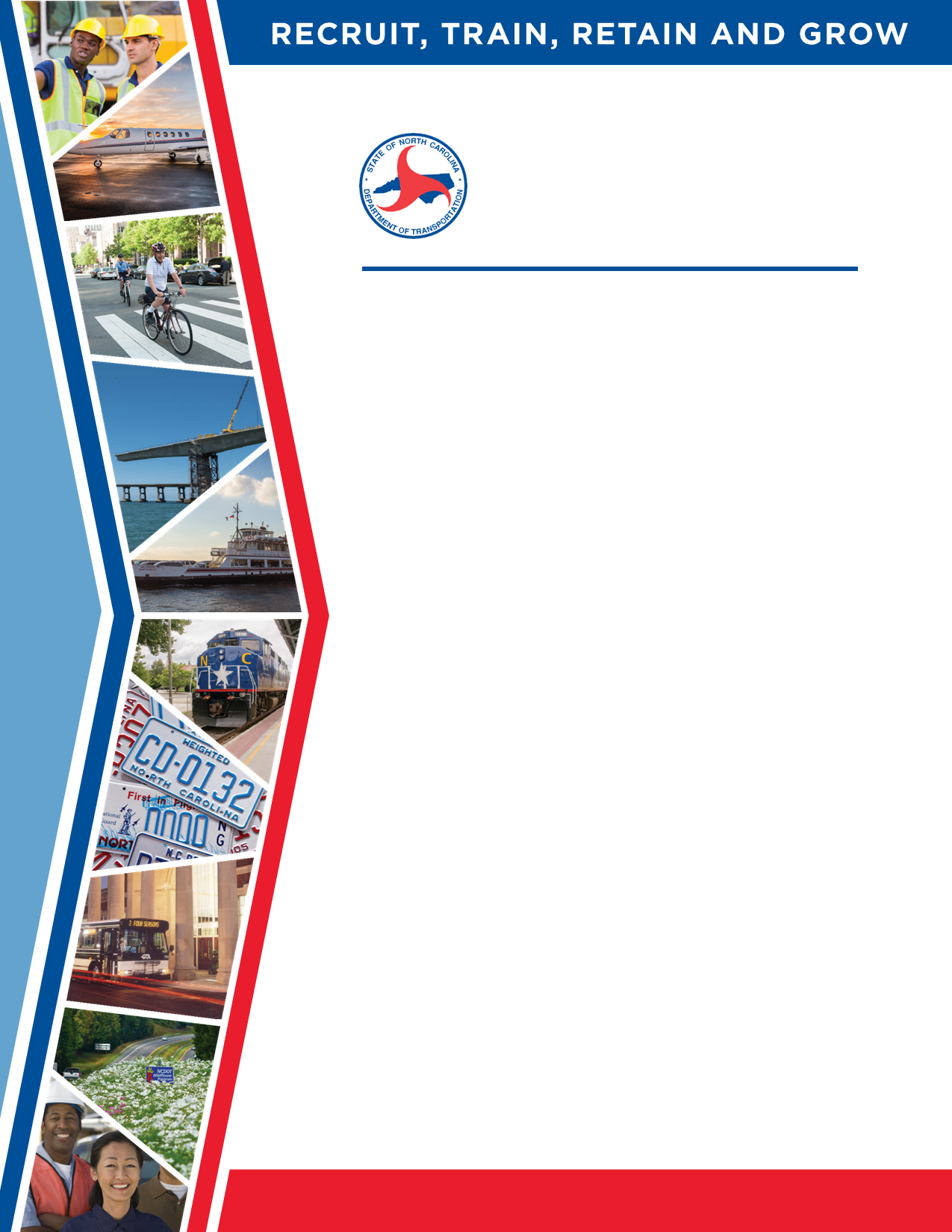 RECRUIT  |  TRAIN  |  RETAIN  |  GROW
OJT 2021 Contractor Meeting
Introduction
Digital Sign In: Did you sign the Roll?
Go to the meeting chat
Name of Company you represent: YOUR NAME
Ex: NCDOT: Ayanna Hamilton Wallace

Meeting Rules
Mute your mics
Please ask questions in the chat

Meeting Objectives
Recap 2020
Communicate 2021 Overall and Individual Contractor Goals
Discuss Program Changes
Important 2021 Dates
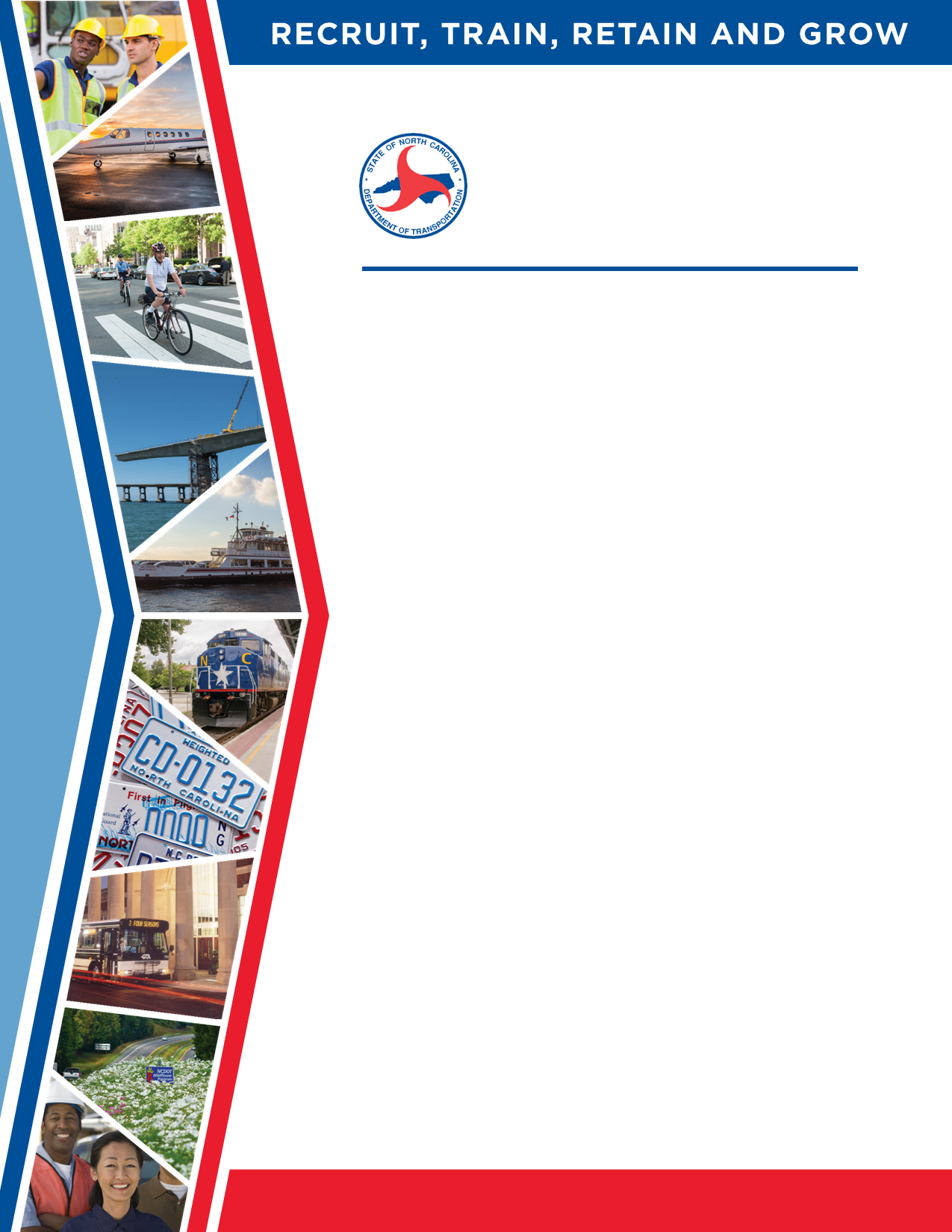 RECRUIT  |  TRAIN  |  RETAIN  |  GROW
OJT 2021 Contractor Meeting
Introduction
Purpose of NCDOT OJT Program
Train and upgrade minorities, women and disadvantaged persons to journeyman level status in the highway construction industry.
Establish a plentiful and well diverse pool of skilled workers for the highway construction industry; and
Demonstrate that equal opportunity exists in the highway construction industry.

Federal Requirements
Federal Highway Administration (FHWA) 23CFR230.107(b)
Federal-aid highway construction projects. It is the policy of the FHWA to require full utilization of all available training and skill-improvement opportunities to assure the increased participation of minority groups and disadvantaged persons and women in all phases of the highway construction industry.
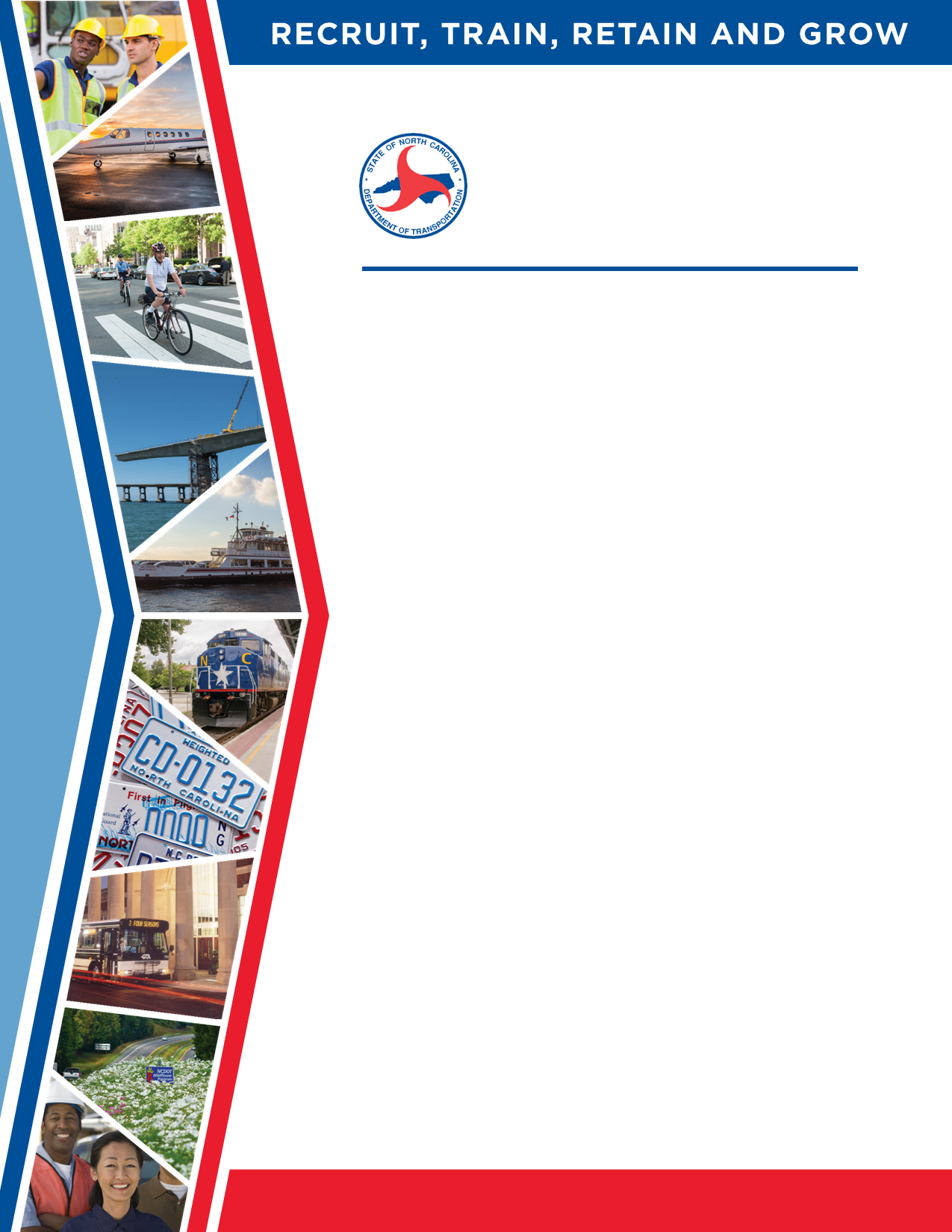 OJT 2021 Contractor Meeting
RECRUIT  |  TRAIN  |  RETAIN  |  GROW
Roles/Responsibilities
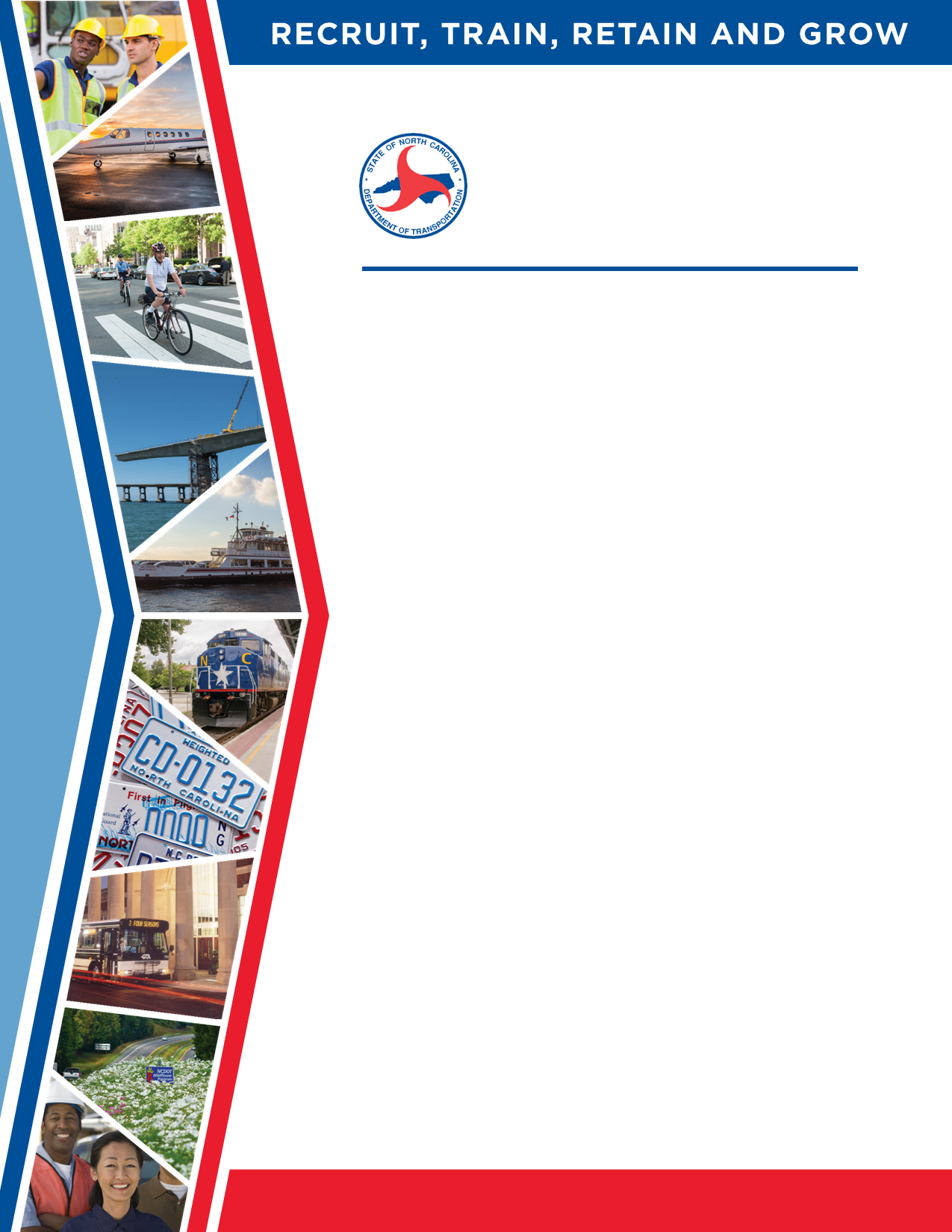 RECRUIT  |  TRAIN  |  RETAIN  |  GROW
OJT 2021 Contractor Meeting
Roles/Responsibilities
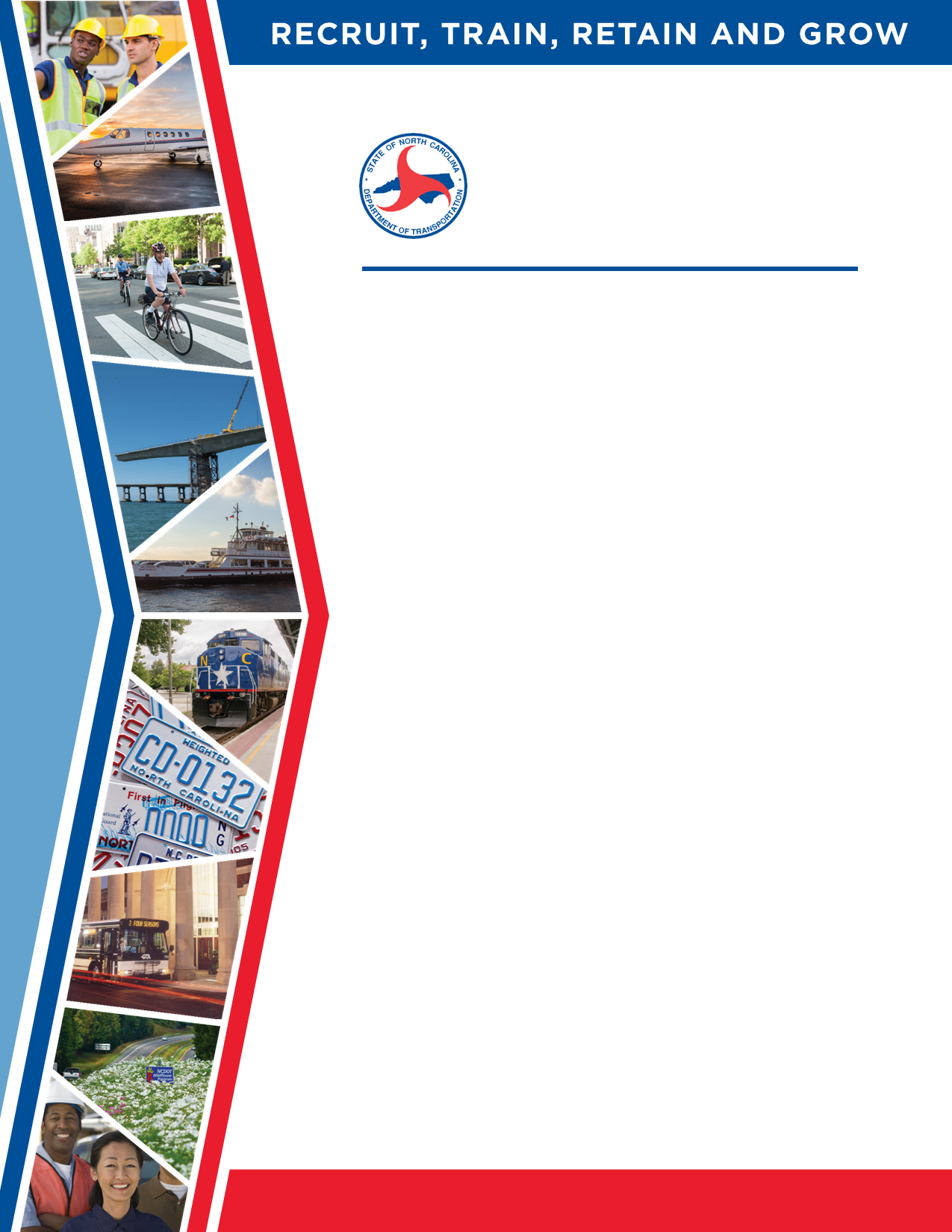 RECRUIT  |  TRAIN  |  RETAIN  |  GROW
OJT 2021 Contractor Meeting
2020 In Review
2020 OJT Trainee Goal was exceeded by 8%
Consultants (UMCNC and BMC) have been working diligently
 85% (270/316) of the 2019 Initial Interviews have been conducted.
 48% (153/316) of the 2019 Exit Interviews have been conducted.
62% (138/223) of the 2020 Initial Interviews have been conducted.

19 Graduated
Need exit forms completed to initiate graduation/exit interview 
Please submit EXIT FORMS for all trainees who have completed 75% or more by DECEMBER 30, 2020

2020 Score Card
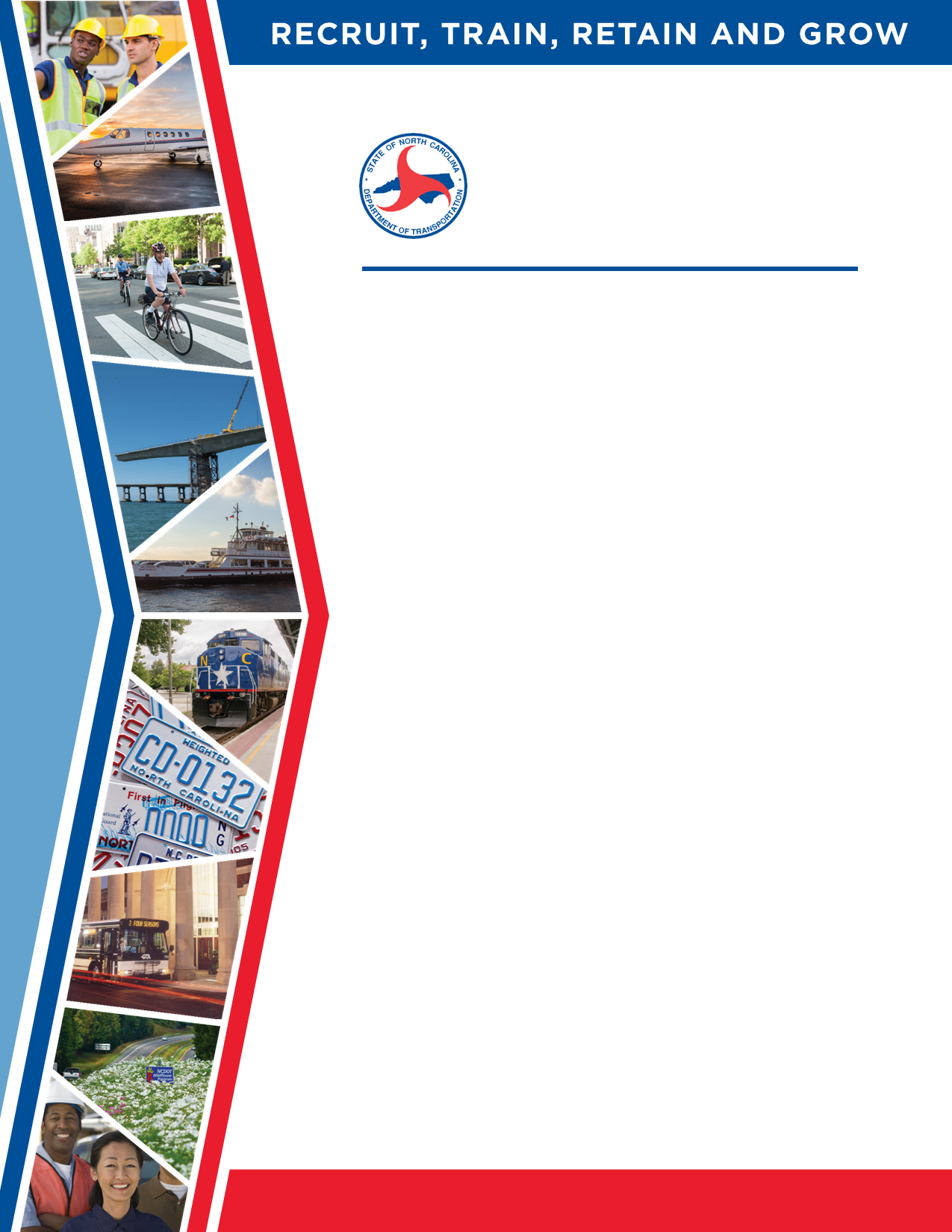 RECRUIT  |  TRAIN  |  RETAIN  |  GROW
OJT 2021 Contractor Meeting
(Cont.) 2020 In Review
Submit 2020 Monthly Reports and Exit forms
2020 Trainees do not need to complete hours by December
Continue with monthly reports for 2020 trainees until they complete hours
SUBMIT EXIT FORMS: This triggers certificate and Exit Interview

Schedule Initial, Worksite, and Exit interviews to close out 2020
Please work with Consultants  to schedule interviews for each 2020 trainee
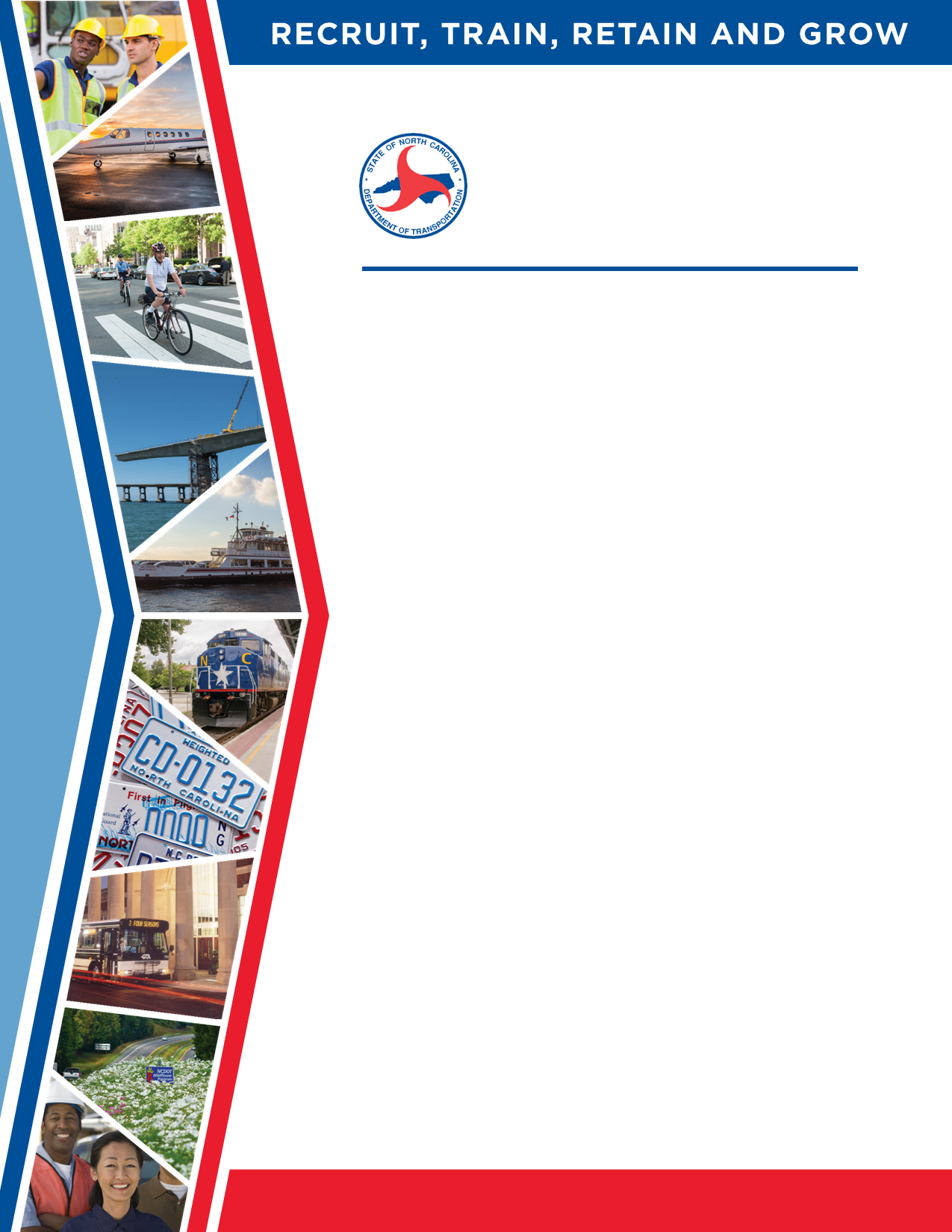 RECRUIT  |  TRAIN  |  RETAIN  |  GROW
OJT 2021 Contractor Meeting
2021 NCDOT OJT Program Requirements
Step 1: Development of statewide annual OJT Training Goal
Timeline: 	November 2020

Step 2: Contractor annual goal notification and acknowledgment
Timeline:	December 2020 – January 2021

Step 3: Contractor SharePoint Access
Timeline:	Enrollment: 		February 2021- July 2021
		
Step 4: Contractor Reporting
Timeline:	2020			Ongoing
		2021			Staring March 2021 

Step 5: OJT Trainee Interviews Verification/ Interviews 
Timeline:	2021	 		Staring February 2021

Step 6: Support, Monitoring, and Annual Closeout
Timeline:	January 2021- December 2021
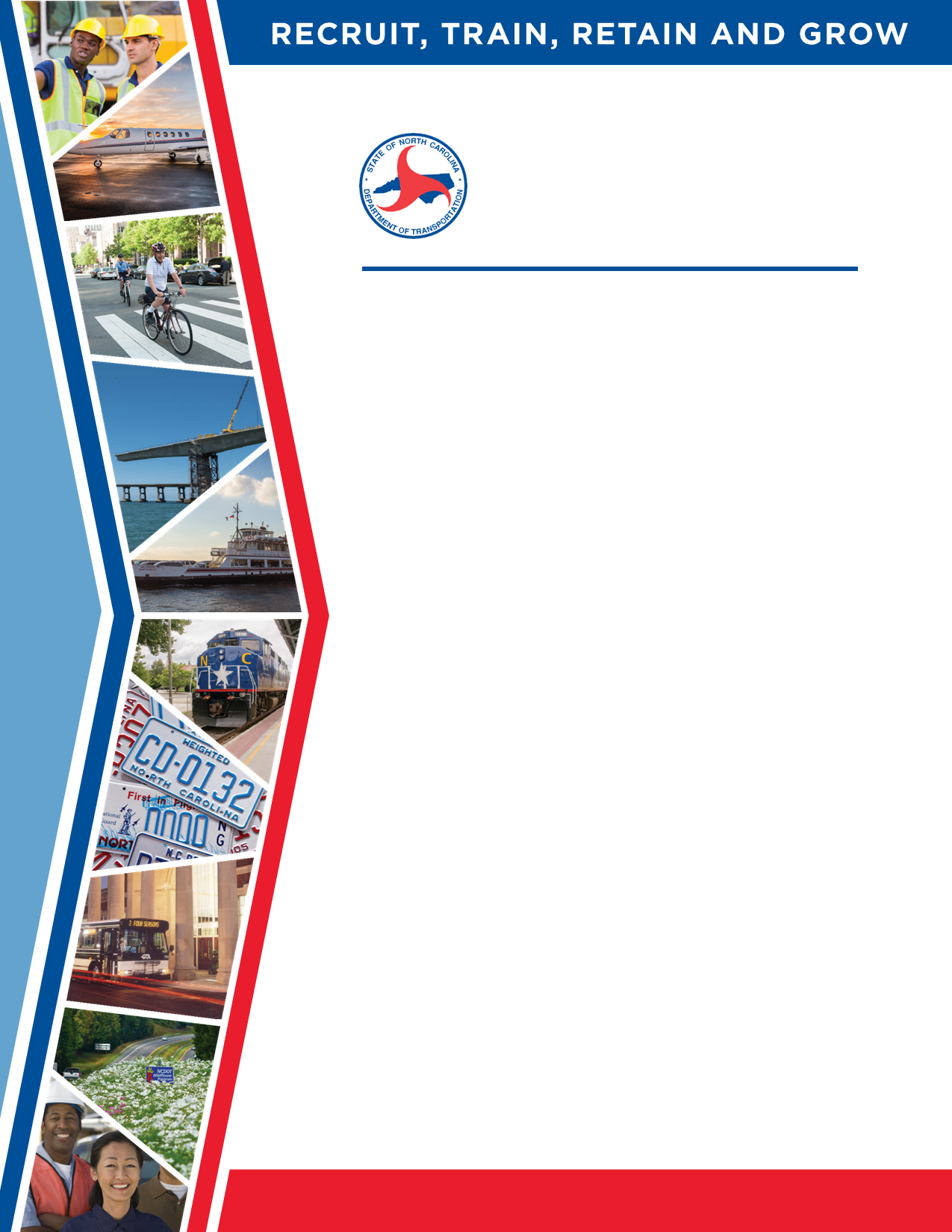 RECRUIT  |  TRAIN  |  RETAIN  |  GROW
OJT 2021 Contractor Meeting
Step 1: Statewide Annual OJT Training Goal
Methodology
 The Vendor Award Report (VAR) for all centrally let projects for the last three consecutive Federal Fiscal Years is compiled.

Using the VAR, the three-year contract award average (3YrCAAvg) is calculated, as well as the contract award average amount for each of the three consecutive Federal Fiscal Years (1FYrAvg, 2FYrAvg, 3FYrAvg).

The lowest contract average award amount of the three consecutive Federal Fiscal Years will be used as the baseline dollar amount used to calculate annual contractor OJT trainee goals.
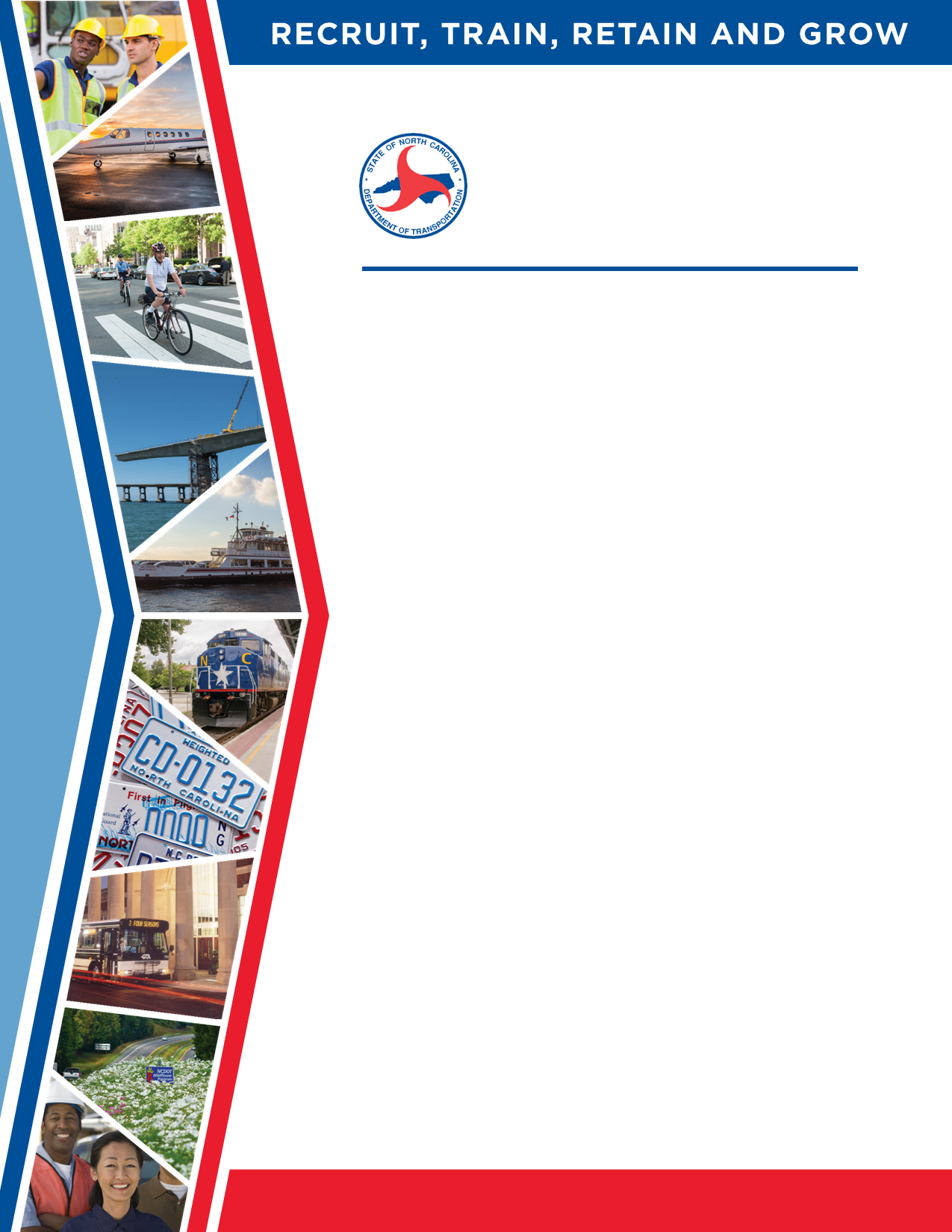 RECRUIT  |  TRAIN  |  RETAIN  |  GROW
OJT 2021 Contractor Meeting
*2021 Annual Goal Methodology
*Determined by using centrally let contracts over the last THREE (3) Federal Fiscal Years (October 1, 2017, to Sept 20, 2020)
3yr. Centrally Let Award Total = $ 6,837,104,762.48
3yr. Number of Centrally Let Contracts= 282
3yr. Contract Award Average (3YrCAAvg) = $24,245,052.30
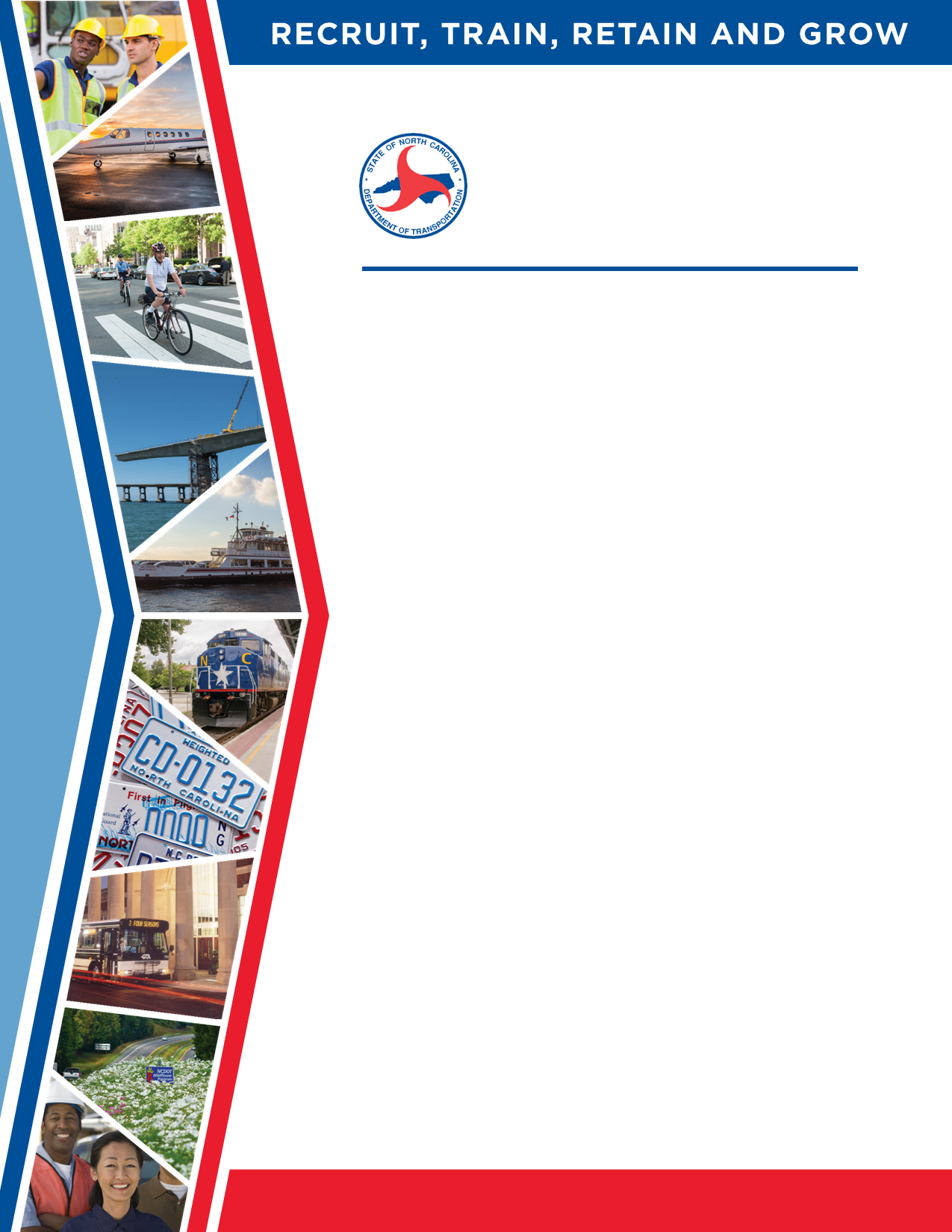 RECRUIT  |  TRAIN  |  RETAIN  |  GROW
OJT 2021 Contractor Meeting
2021 Annual Goal(s)
RECRUIT  |  TRAIN  |  RETAIN  |  GROW
NCDOT’s overall trainee goal for 2021 is 119 trainees
Contractor 2021 Annual Trainee Goals are then determined as follows:

Contractors with a three-year award average equal to or greater than $18,766,393* will receive ONE (1) trainee for every $18,766,393*.

Contractors with a three-year award average under $18,766,393* will receive ZERO (0) trainees, unless awarded a contract during the 2019-2020 Federal Fiscal Year. 

Those Contractors awarded a contract during the 2019-2020 Federal Fiscal Year will receive a minimum of ONE (1) trainee.

When calculating trainee goals special consideration will be given to Design – Builds and projects nearing completion.
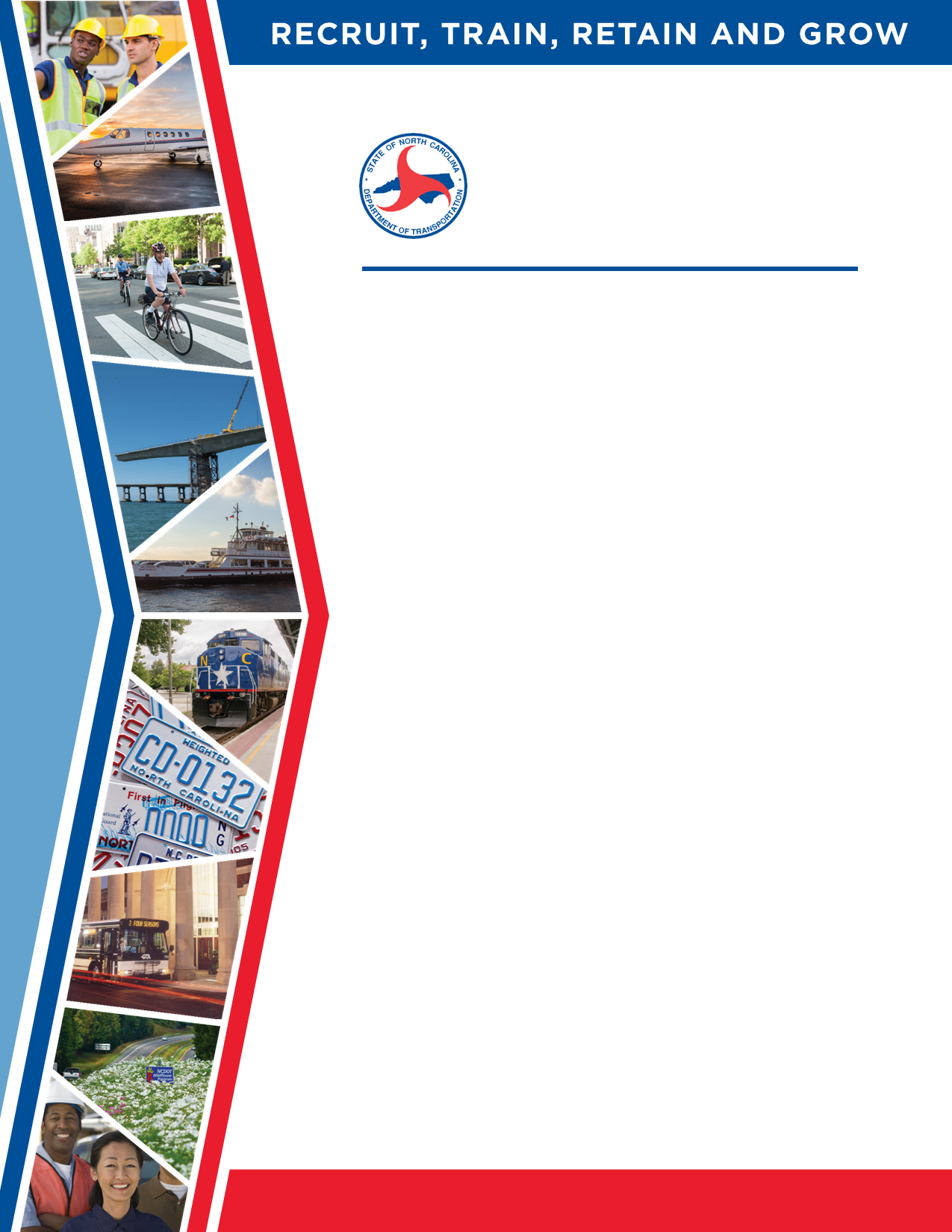 RECRUIT  |  TRAIN  |  RETAIN  |  GROW
OJT 2021 Contractor Meeting
2021 Annual Goal(s)
RECRUIT  |  TRAIN  |  RETAIN  |  GROW
The 2021 Goal has been impacted by several factors:  

COVID-19 

A reduced number of centrally let and awarded projects
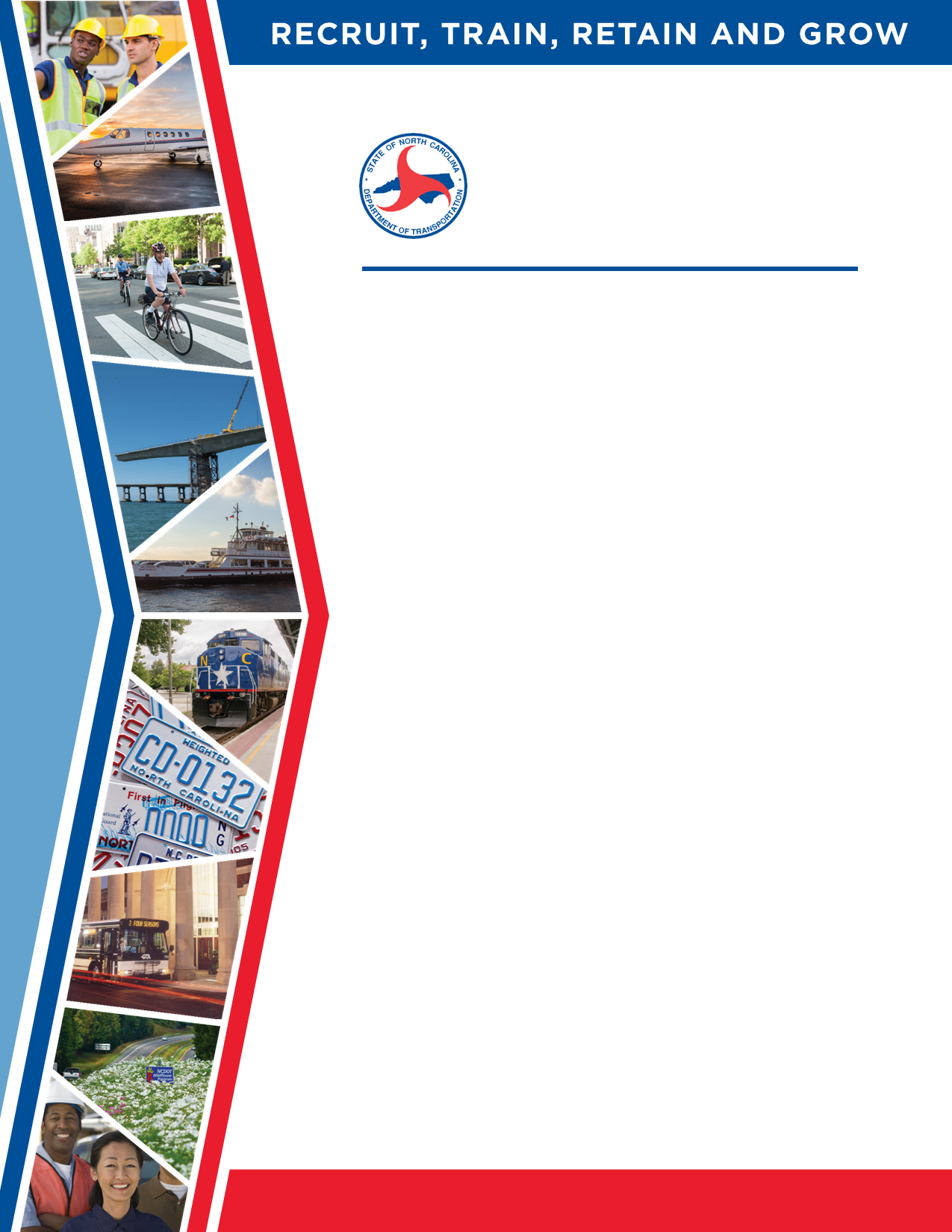 RECRUIT  |  TRAIN  |  RETAIN  |  GROW
OJT 2021 Contractor Meeting
Step 2: Contractor Annual Goal
Instructions on Page 10 of Contractor Guide

Link to NCDOT OJT Homepage

Important Dates:
January 31, 2021	Action: A-OJT Acknowledgement Agreement due
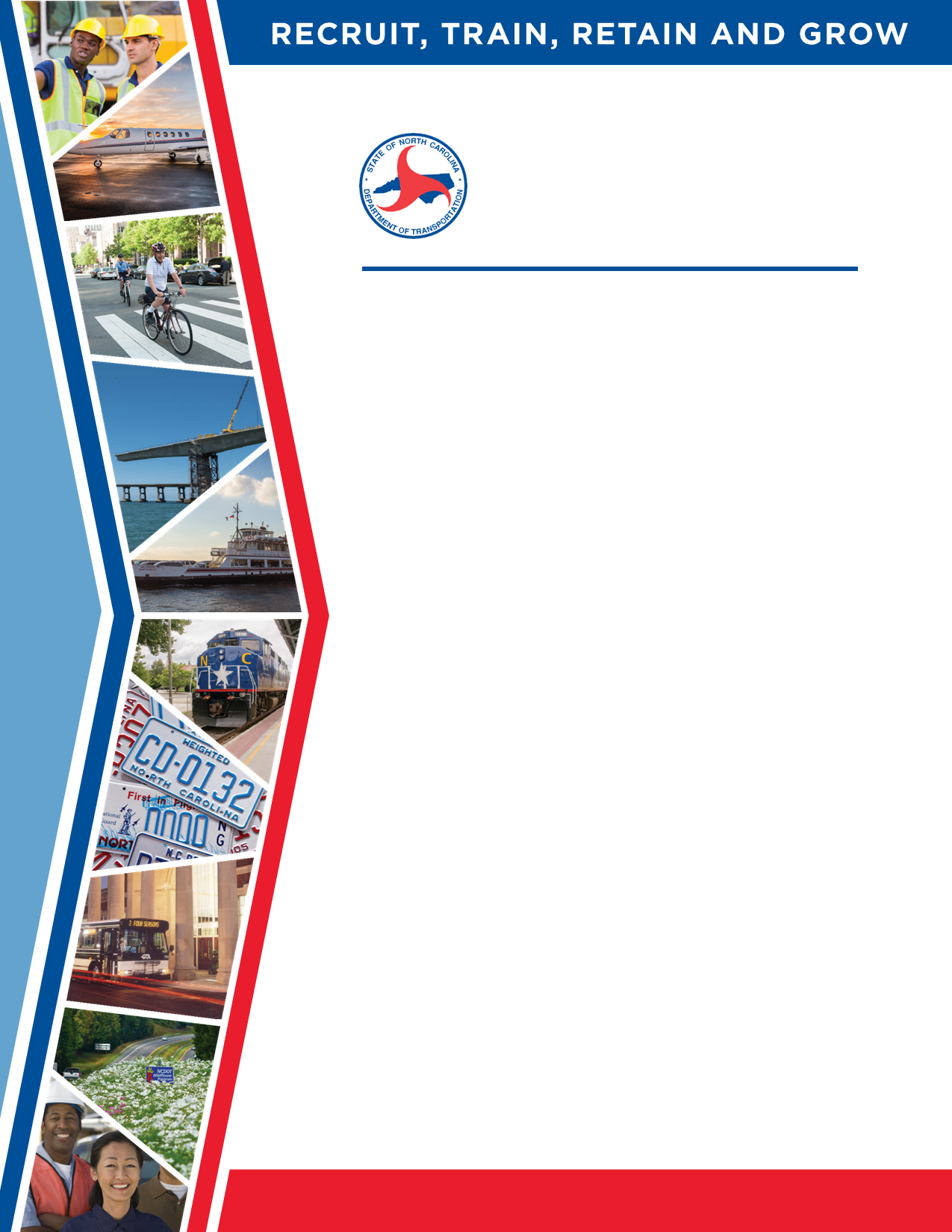 RECRUIT  |  TRAIN  |  RETAIN  |  GROW
OJT 2021 Contractor Meeting
Step 3: Contractor NCID and SharePoint Access
Instructions on Page 11 of 2021 NCDOT OJT Contractor Guide

Link: to  Business NCID

Reminder
STEP REQUIRED TO ACCESS SYSTEM
UPDATE POINT OF CONTACT INFORMATION
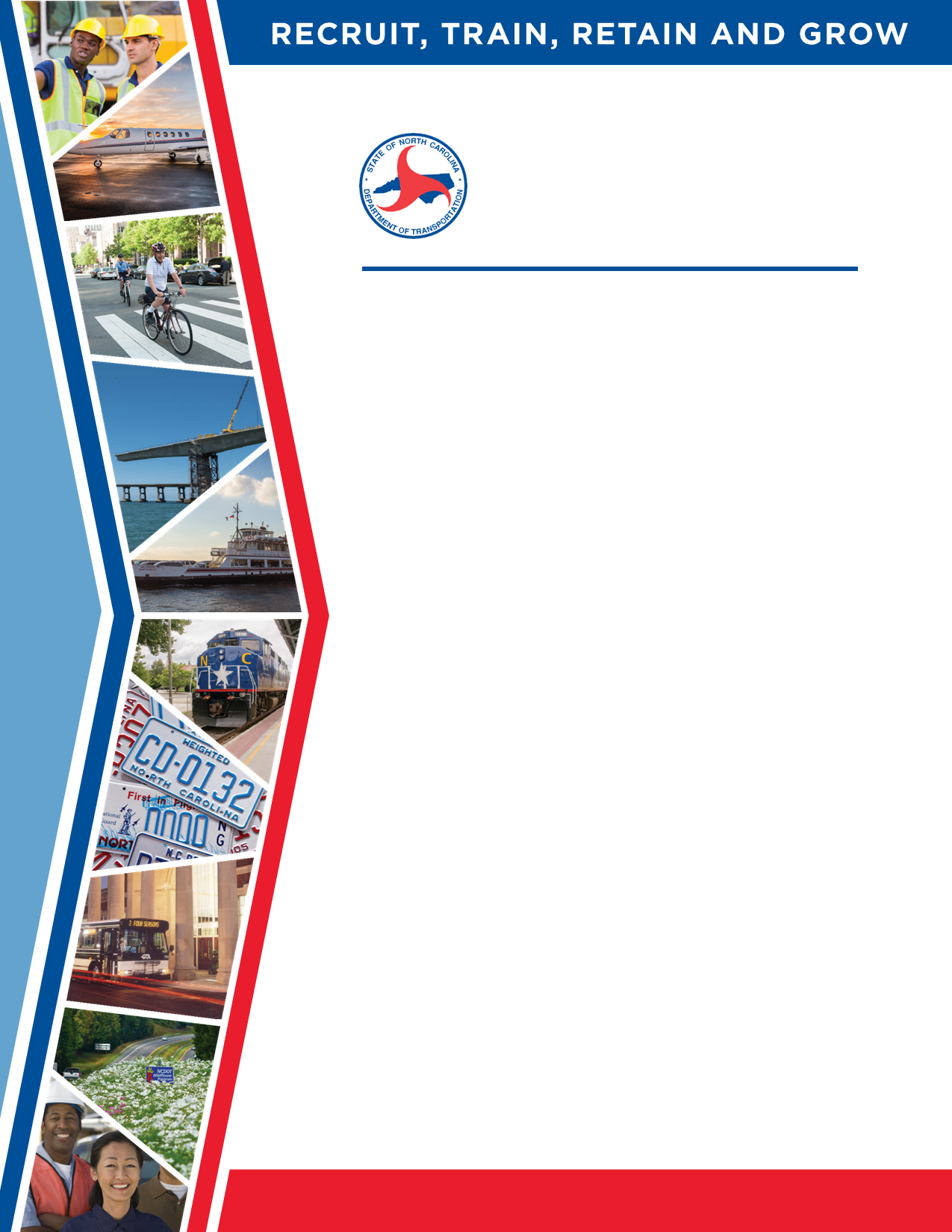 RECRUIT  |  TRAIN  |  RETAIN  |  GROW
OJT 2021 Contractor Meeting
Step 4: Contractor Reporting
Instructions on Pages 12-13 of NCDOT OJT Contractor Guide

Link: OJT Enrollment and Monthly Reports
Enrollment is ongoing through July 31, 2021
Monthly reports are due into the system by the 10th of the month 

SAVE THE DATE: 
July 31, 2021 LAST DAY TO ENROLL FOR 2021

New Features:
Trainees are assigned a trainee ID number
Increased protection of trainee personal information
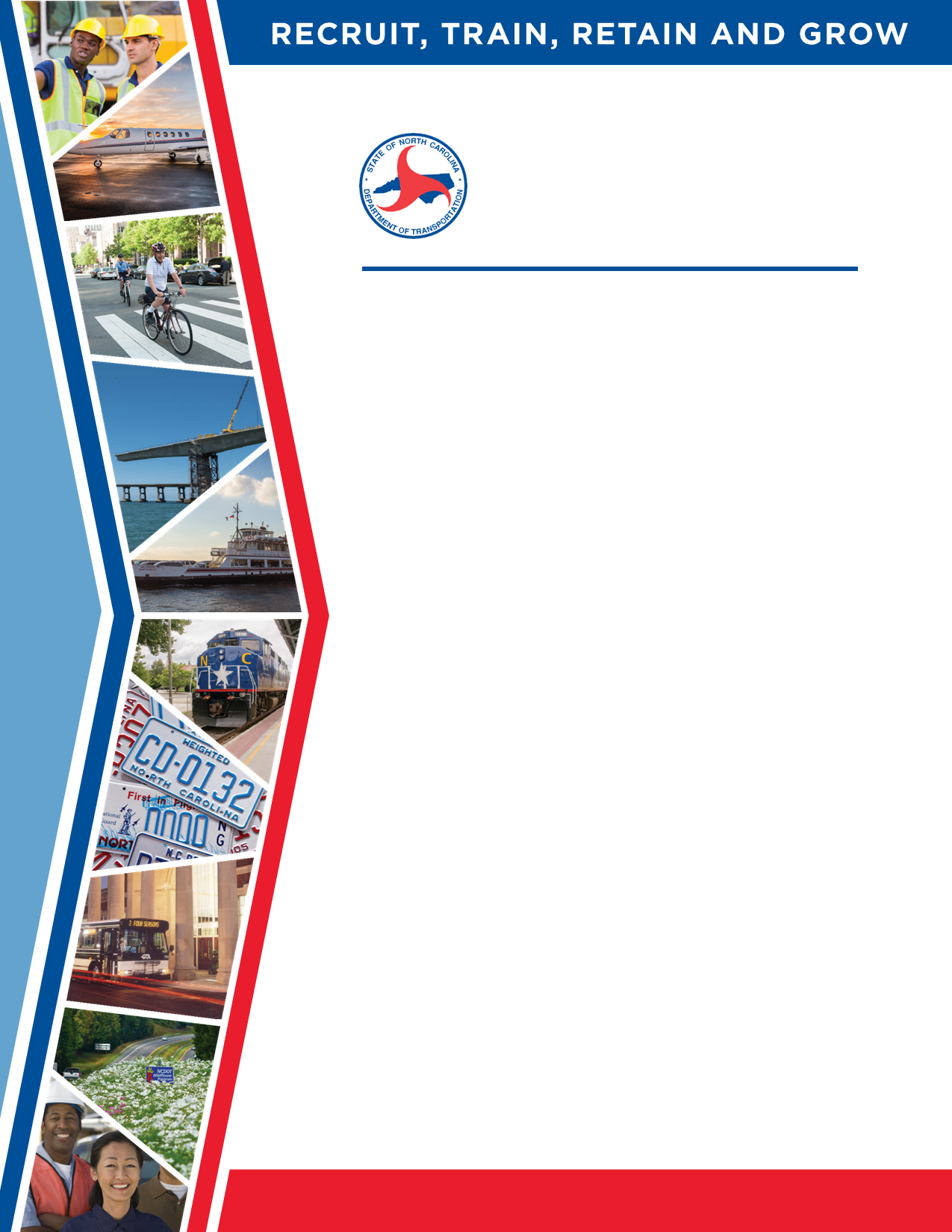 RECRUIT  |  TRAIN  |  RETAIN  |  GROW
OJT 2021 Contractor Meeting
Step 5: Required Supportive Services
All Trainees receive Supportive Services

Purpose 
To verify initial and continuous enrollment
To gather feedback regarding the program experience 
To conduct a worksite visit. 

Supportive Services are defined as resources that ensure trainees complete the program

Two Required Supportive Services 
OJT Trainee Orientation 
Trainee Interviews
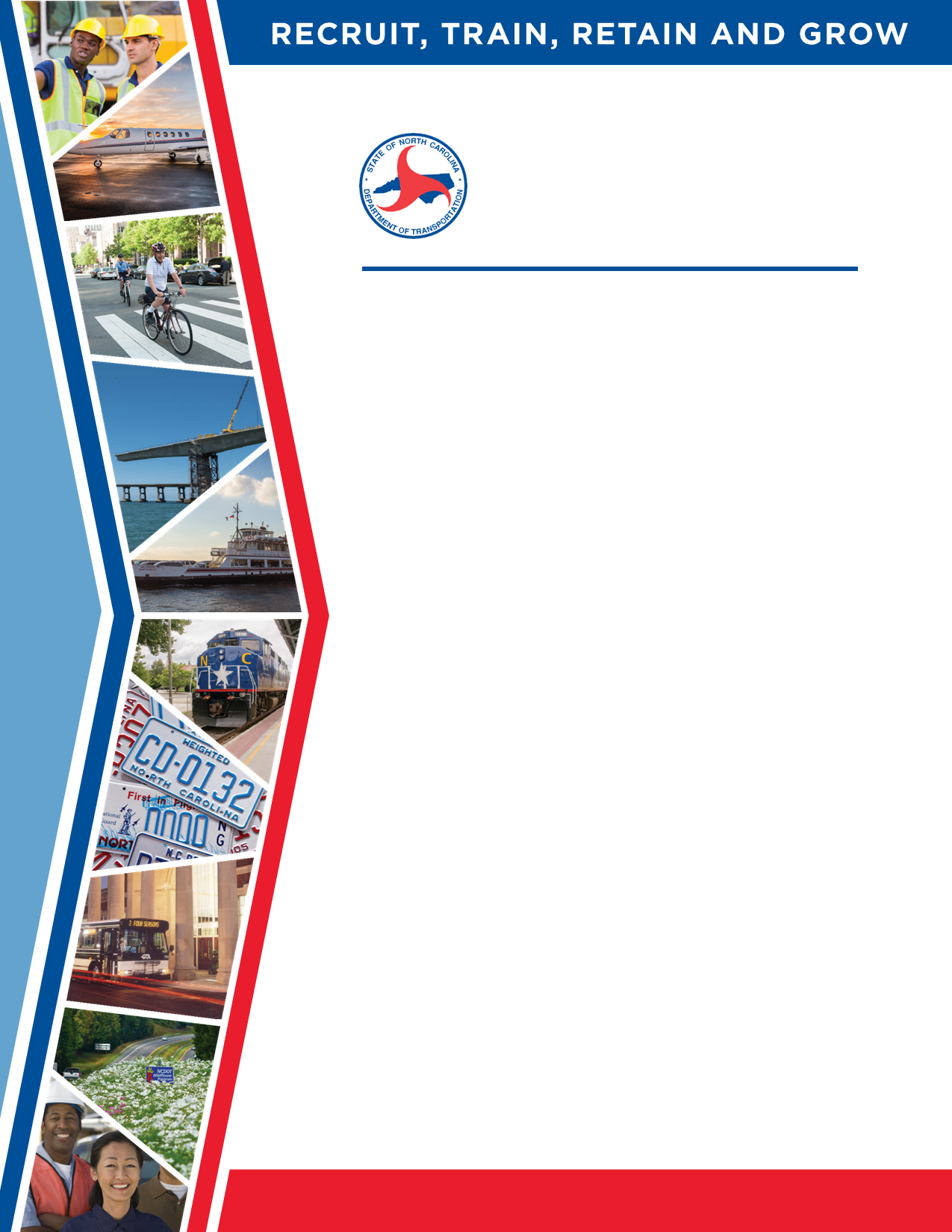 RECRUIT  |  TRAIN  |  RETAIN  |  GROW
OJT 2020 Contractor Meeting
Step 5 (Cont.): Required Supportive Services
OJT Trainee Orientation: Each contractor is required to provide trainees with an OJT Orientation. During the orientation, potential OJT Trainees should be educated on the NCDOT OJT Program as follows:

Provided with OJT Trainee guide

Provided a copy of the training classification requirement 

Provided with a copy of wage requirement 

Provided a copy of company’s EEO Policy and Discrimination complaint procedure

Provided time/space to watch OJT Welcome Video 

Schedule initial interview
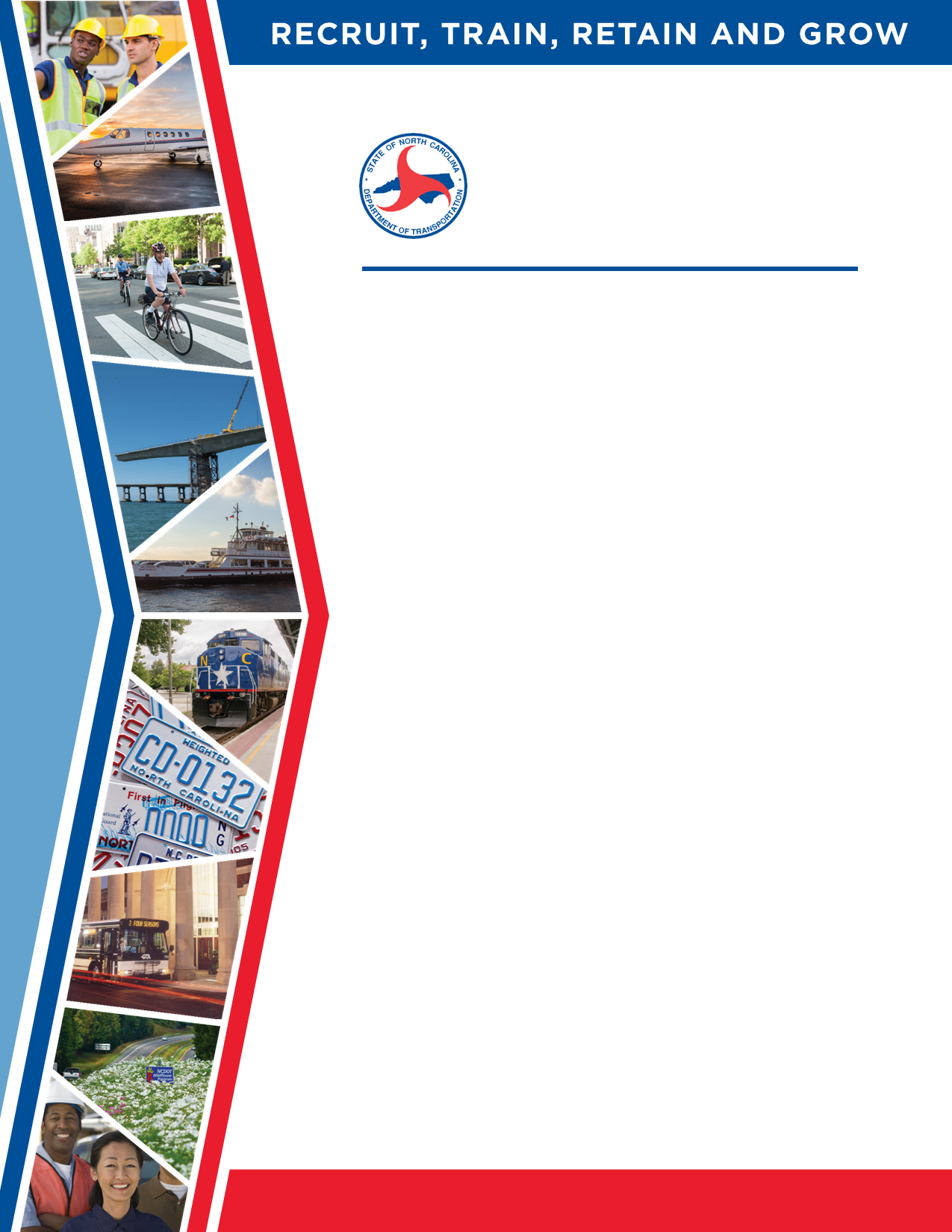 RECRUIT  |  TRAIN  |  RETAIN  |  GROW
OJT 2021 Contractor Meeting
Step 5 (Cont.): Required Supportive Services
INITIAL INTERVIEW
Purpose 		Trainee Onboarding
			Confirm identity
			Ensure trainee has been oriented to the program


Timeframe	Should be scheduled at enrollment; completed 			within first 30 days of enrollment 

Mode		TEAMS
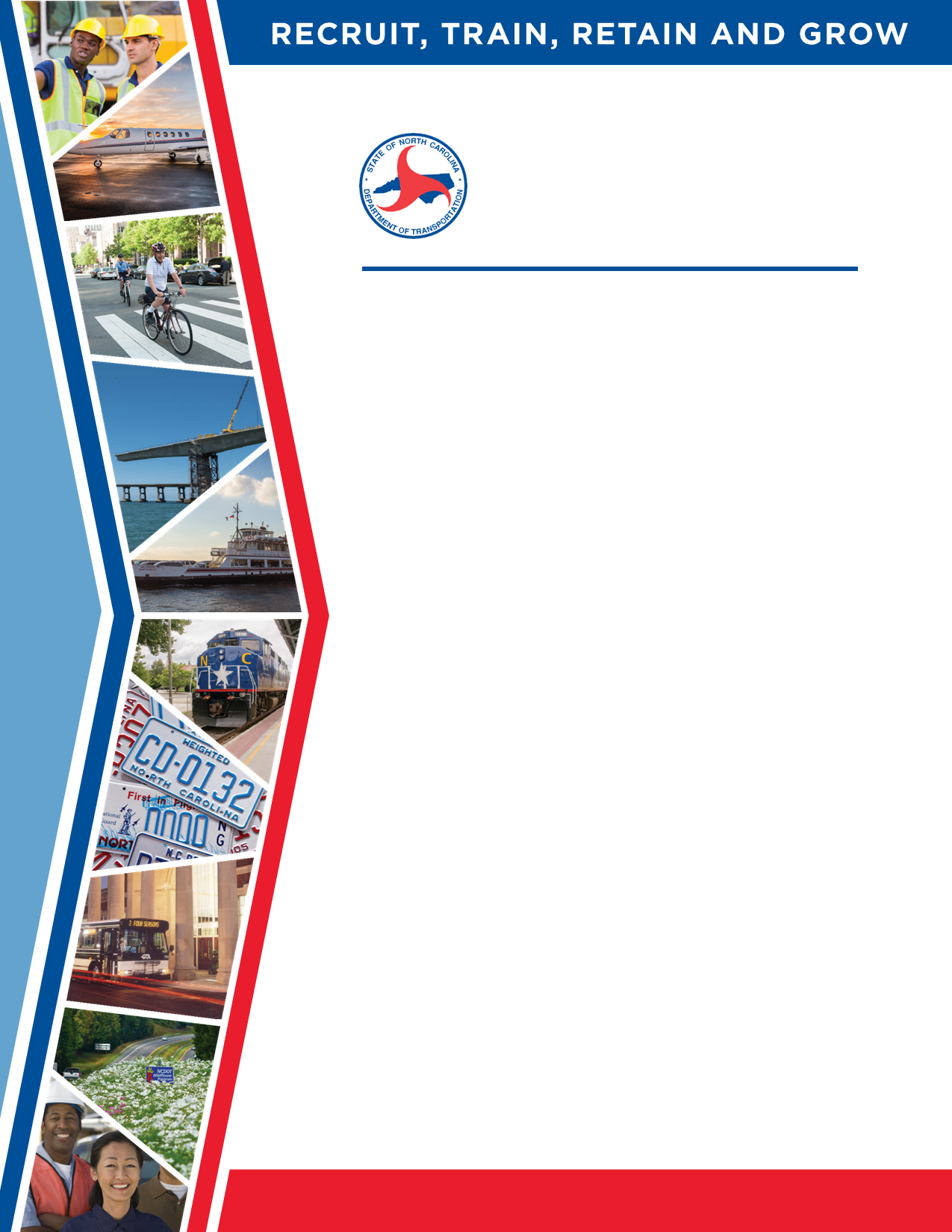 RECRUIT  |  TRAIN  |  RETAIN  |  GROW
OJT 2021 Contractor Meeting
Step 5 (Cont.): OJT Trainee Interviews
EXIT INTERVIEW
Purpose		Completion Interview
				Collect feedback on trainee experience
				Provide support and supportive services
 
Timeframe	Within the last 25% of training hours /45 days 			of completion or 30 days of program exit 

Mode		Teams
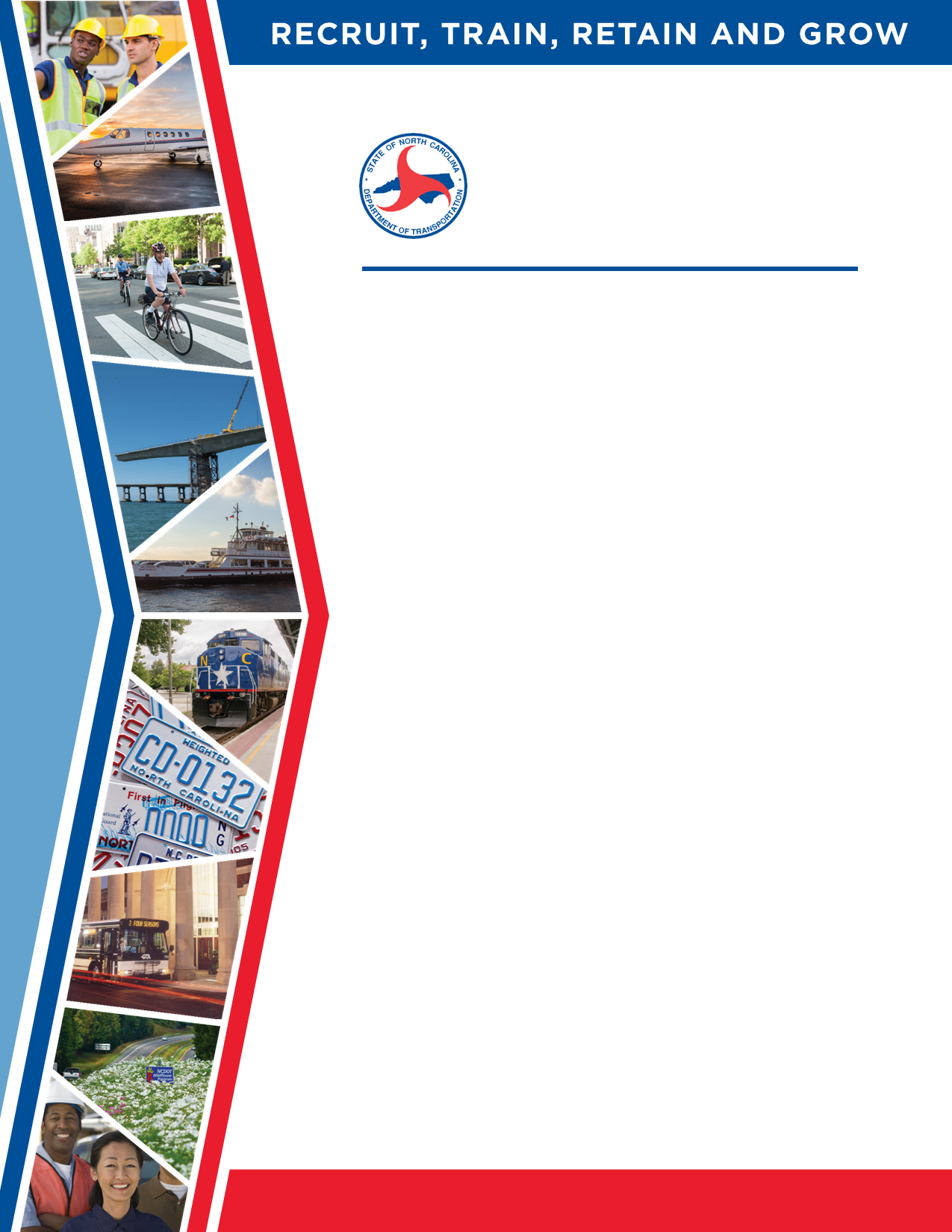 RECRUIT  |  TRAIN  |  RETAIN  |  GROW
OJT 2020 Contractor Meeting
Step 6: Job Readiness Supportive Services, Monitoring and Annual Closeout
What is an allowable Job Readiness Supportive Service?
Approved housing while employed or training
Personal protective equipment
Additional training for classification or upskilling
Transportation
Childcare
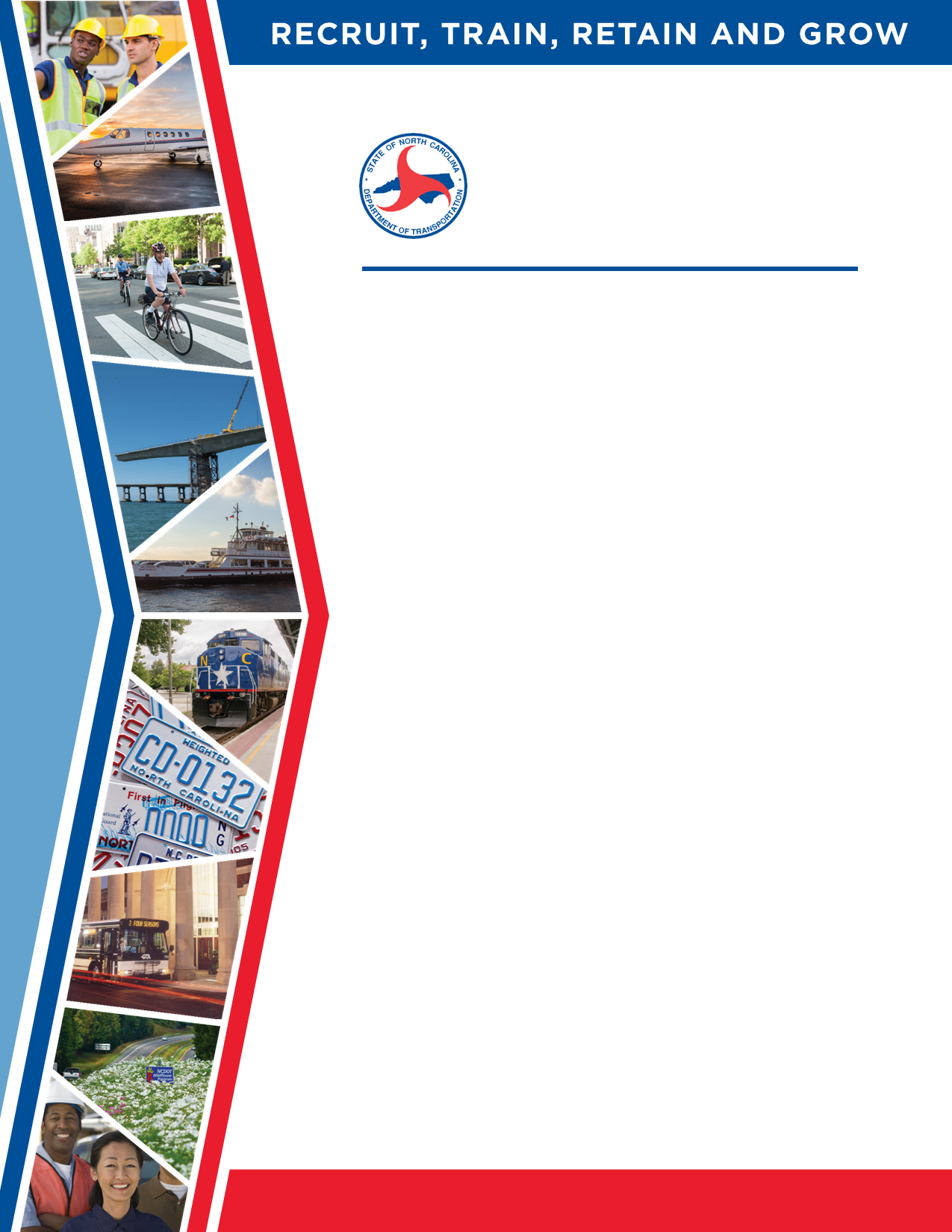 RECRUIT  |  TRAIN  |  RETAIN  |  GROW
OJT 2021 Contractor Meeting
Step 6 (Cont.): Job Readiness Supportive Services, Monitoring and Annual Closeout
What is an allowable Job Readiness Supportive Service?
Professional Development Series
To be hosted quarterly for Trainees to develop career plans 

Advanced Trainee Opportunities paid for by OJT 
Opportunities that can go toward trainee hours 
Must be related to classification 
Examples: Heavy equipment training, CDL training, Paving Course through Stanly CC, ITRE, Estimation
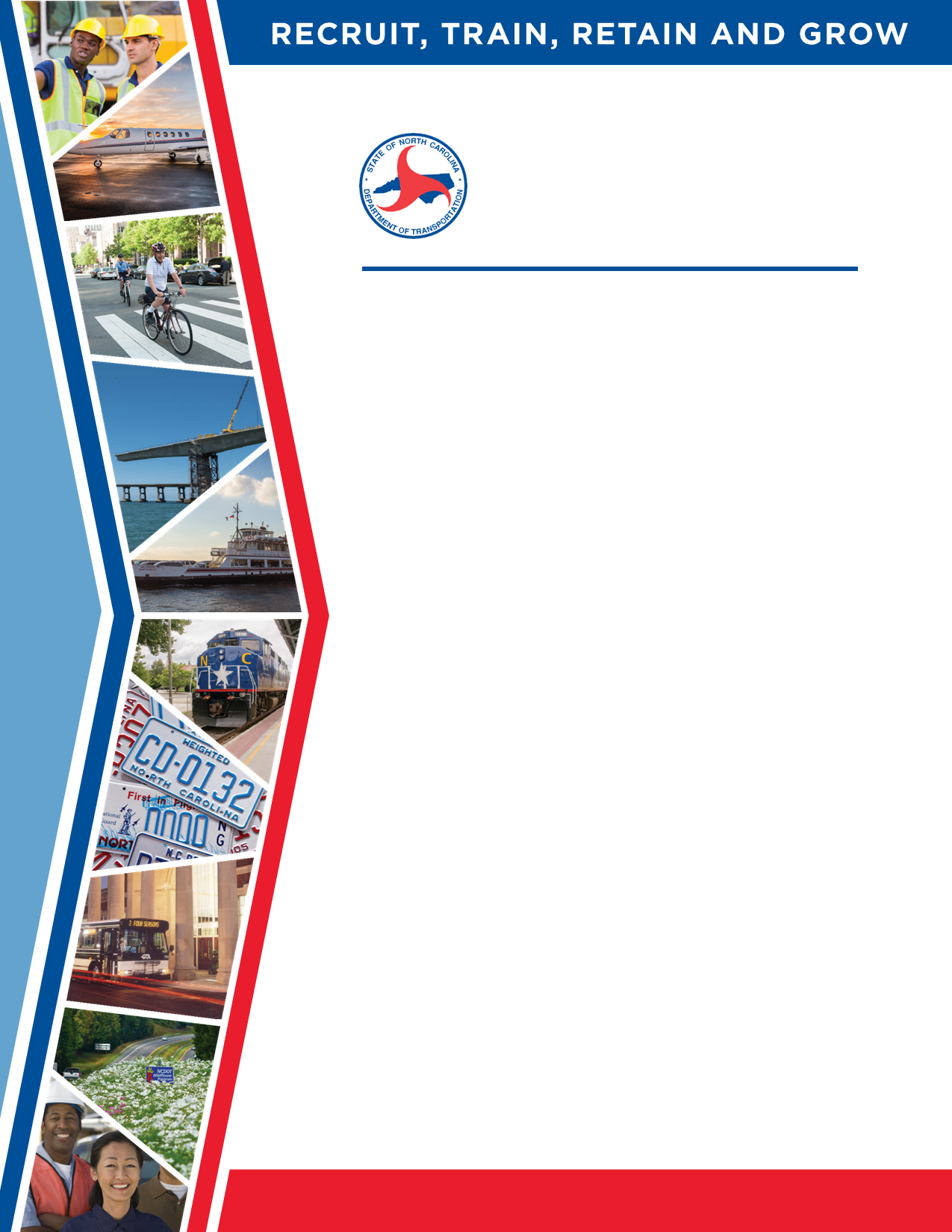 RECRUIT  |  TRAIN  |  RETAIN  |  GROW
OJT 2021 Contractor Meeting
Step 6 (Cont.): Job Readiness Supportive Services, Monitoring and Annual Closeout
Situation:
You would like to enroll 2 trainees into the CDL Driver 	classification, 	but neither the company nor the individual has the money to pay for the training or the license requirement.

Q: Can the OJT program pay for the CDL training and related license requirements?
A:	Yes, if the individual is enrolled as an OJT Trainee with a contractor. 

Q: Does the contractor have to pay and be reimbursed?
A:	No

Q: How is the request made for a trainee to attend a training opportunity?
A: Use the training request form.
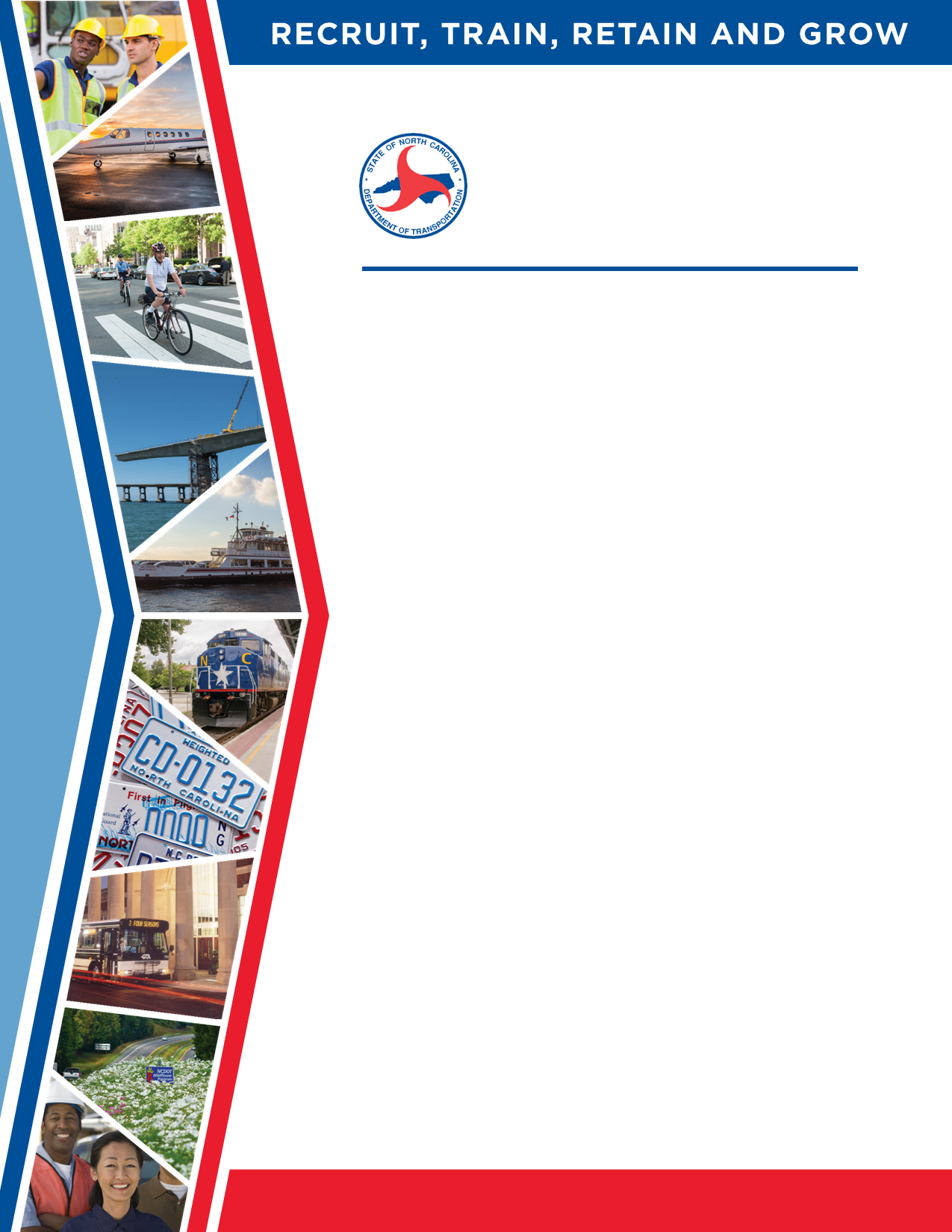 RECRUIT  |  TRAIN  |  RETAIN  |  GROW
OJT 2021 Contractor Meeting
Good Faith Efforts
What is a Good Faith Effort?
Returning agreement by January 31, 2021
Meeting trainee goal by July 31, 2021
Making sure each enrolled trainee participates in OJT Orientation (Welcome Video)
Submitting monthly training reports for all enrolled trainees by the 10th of the month
Participating in all OJT meetings
February 9, 2021
May 4, 2021
August 10, 2021
December 7, 2021
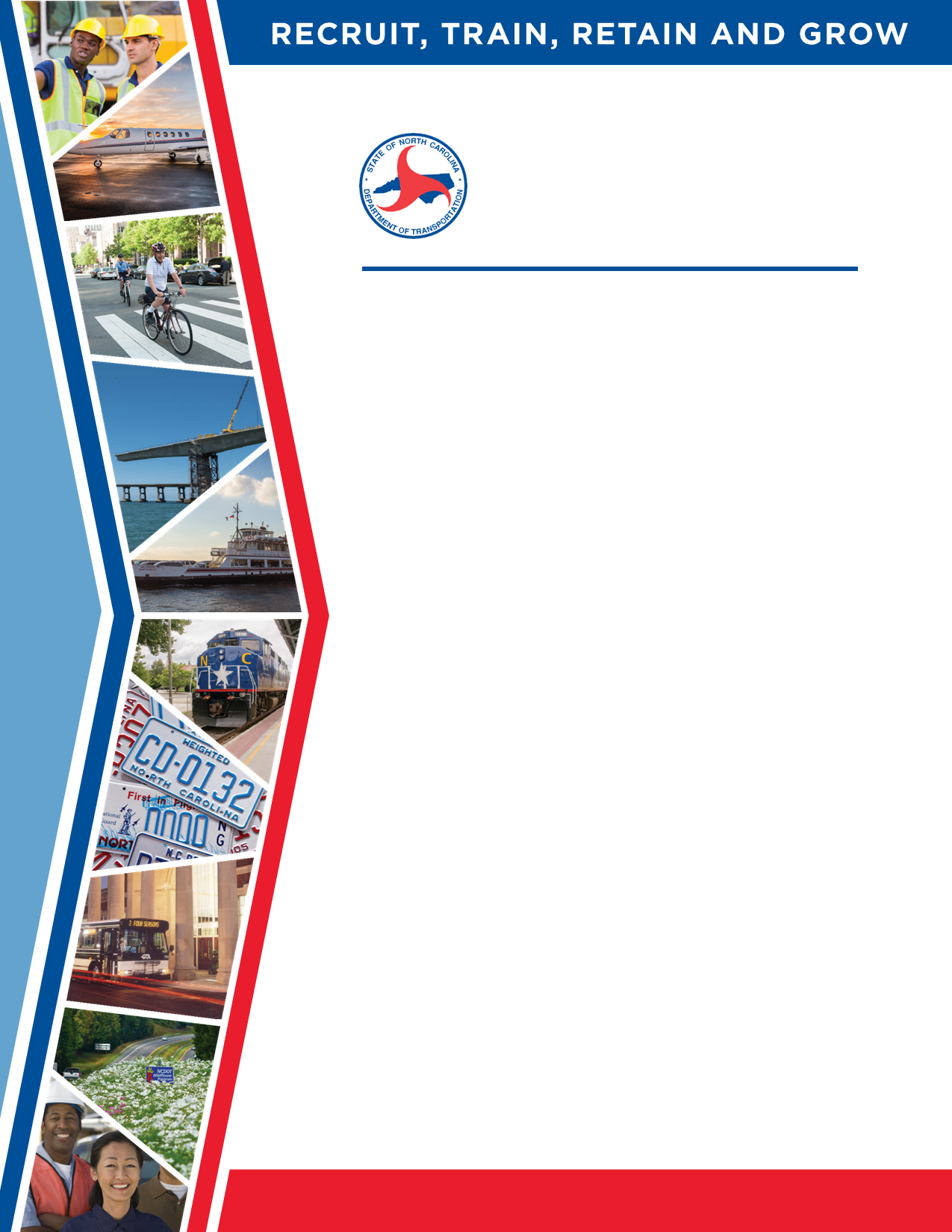 RECRUIT  |  TRAIN  |  RETAIN  |  GROW
OJT 2021 Contractor Meeting
Good Faith Efforts (Cont.)
What is a Good Faith Effort?

Attend OJT Sponsored Job Fair. Tentative 2021 dates
March 2021
June 2021
September 2021
 
Participate in Construction Career Day (CCD). Tentative 2021 dates
April  2021
May 2021
November 2021

Recruit from HCTA’s
Passage Home 
OIC
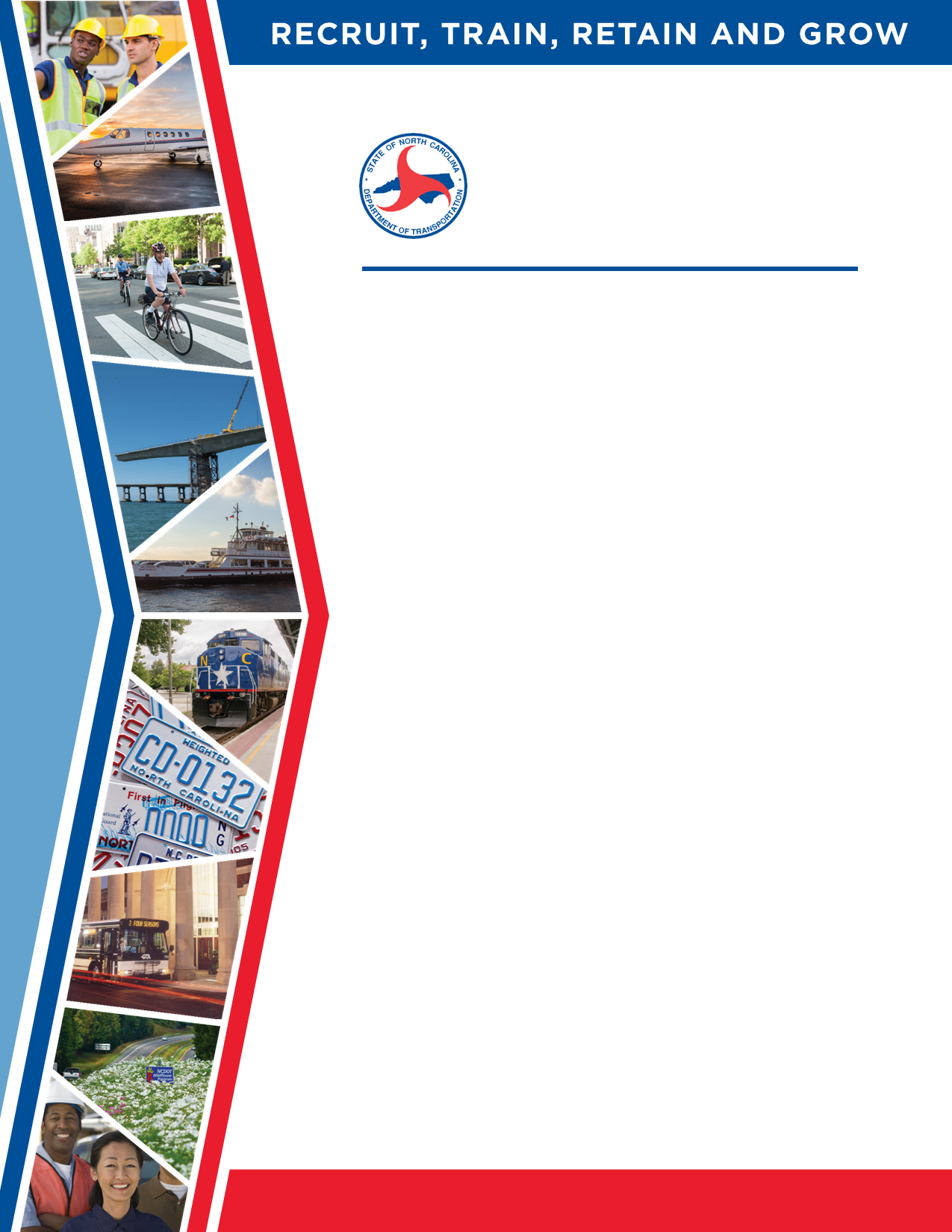 RECRUIT  |  TRAIN  |  RETAIN  |  GROW
OJT 2021 Contractor Meeting
Other Items
What defines disadvantaged/disengaged?
Veterans
Homeless/Displaced
Unemployed
Justice challenged
Documented disability
Resident of Tier 1 NC County 
* If there is a question contact NCDOT OJT
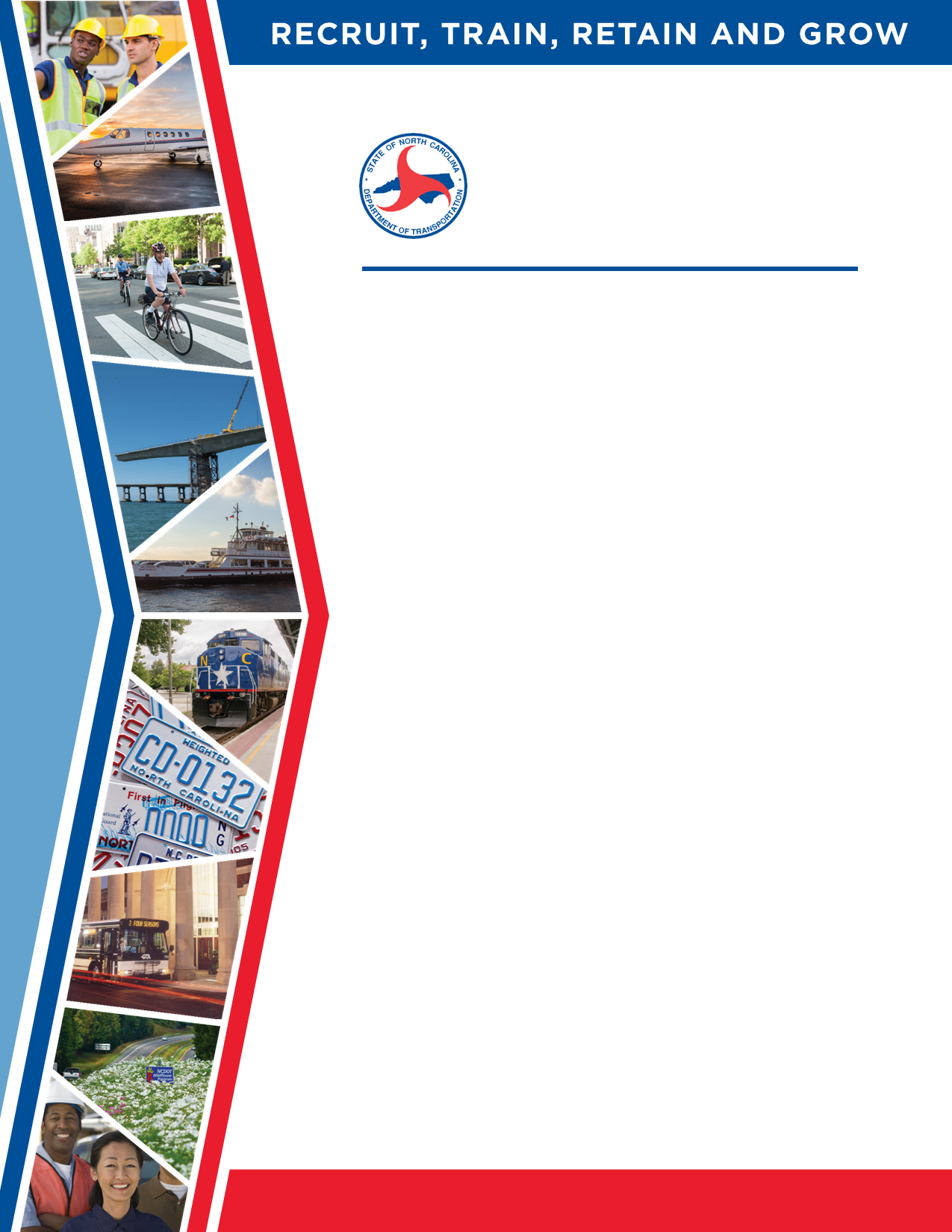 RECRUIT  |  TRAIN  |  RETAIN  |  GROW
OJT 2021 Contractor Meeting
Other Items
Approved 2021 Program Guide will be emailed and added to OJT Landing Page by January 15th, 2021
Classification list will be placed on the OJT Landing Page
2021 trainees DO NOT need to finish by December 2021
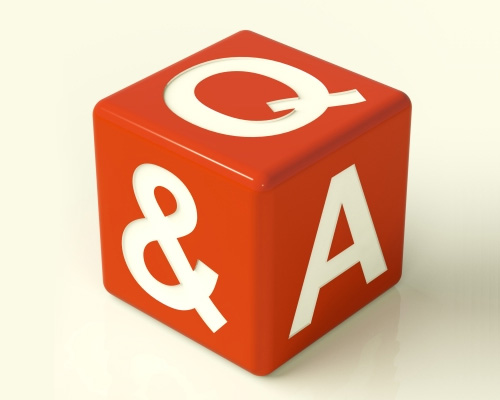 This Photo by Unknown Author is licensed under CC BY-SA
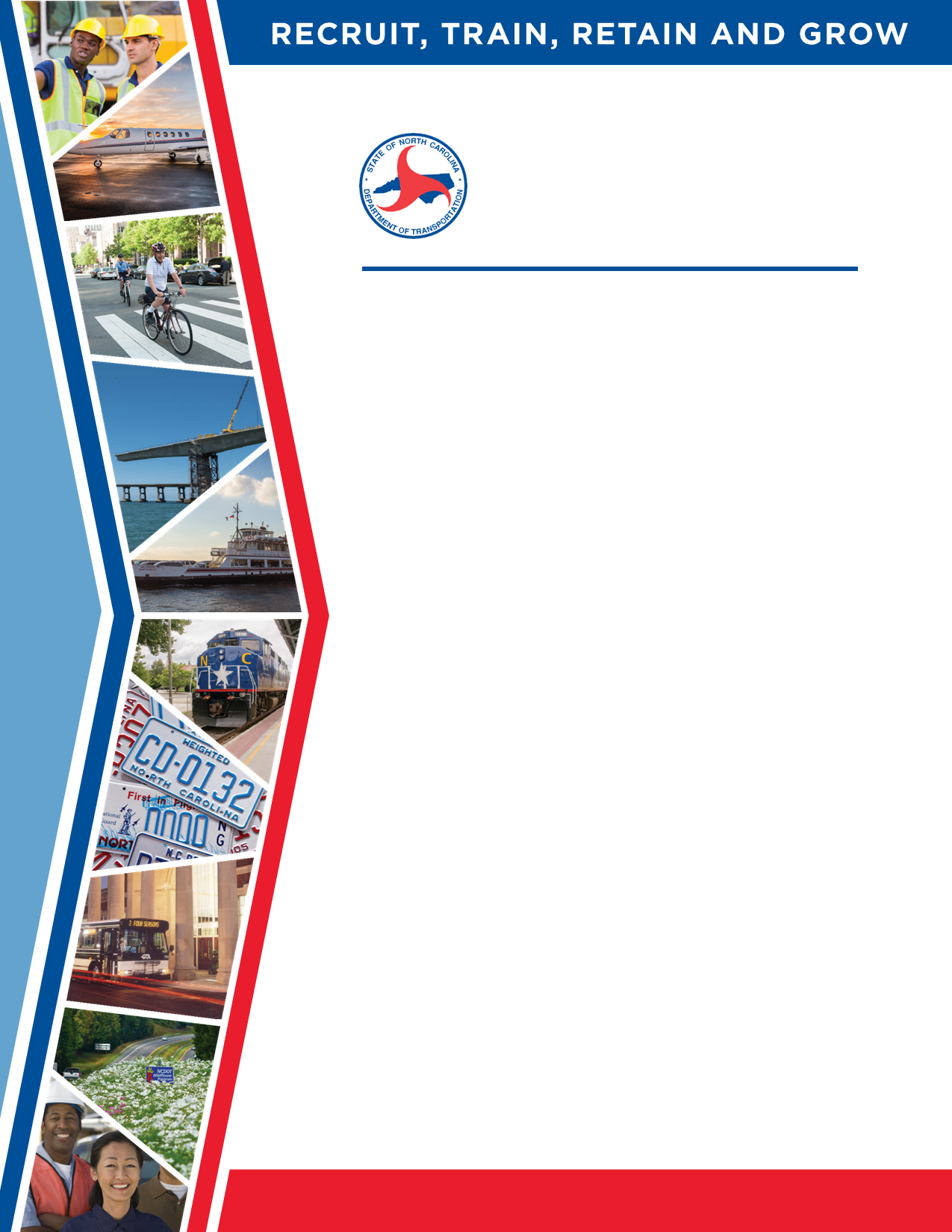 RECRUIT  |  TRAIN  |  RETAIN  |  GROW
OJT 2021 Contractor Meeting
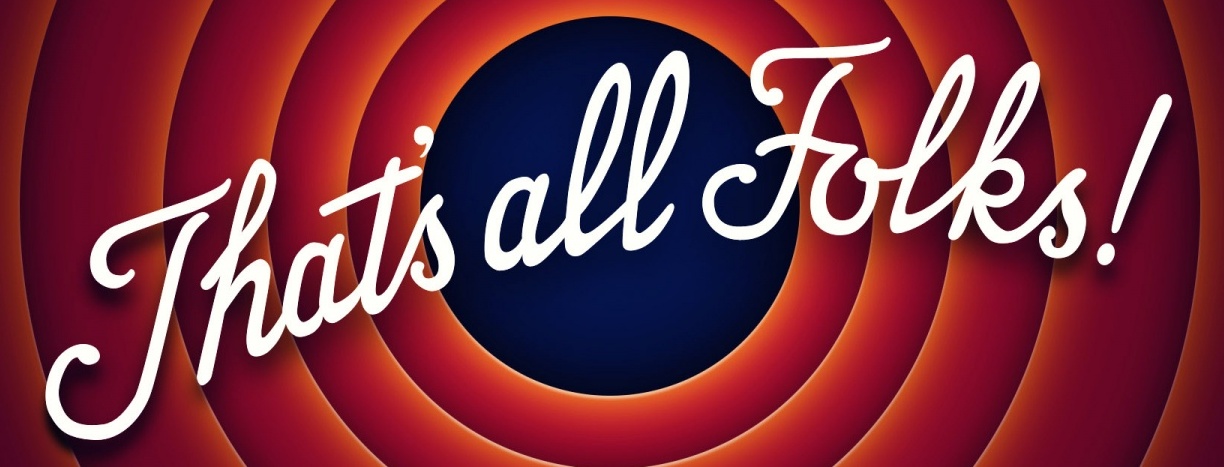 This Photo by Unknown Author is licensed under CC BY-NC-ND
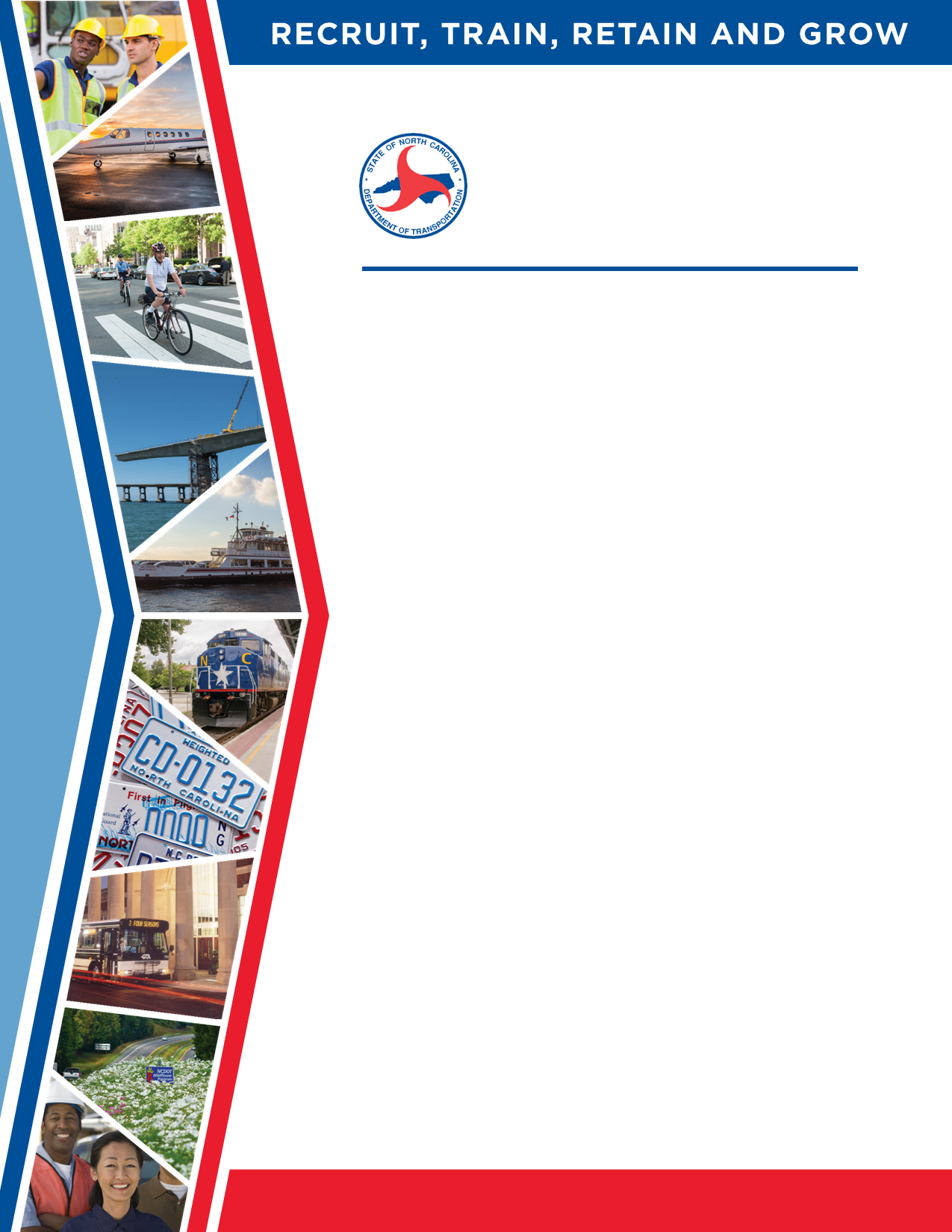 RECRUIT  |  TRAIN  |  RETAIN  |  GROW
OJT 2021 Contractor Meeting
Contact Information
General Contact Information:	Email:	OJT@ncdot.gov
	Ms. Camille D.  Little, OJT Supportive Services Coordinator
	cdlittle@ncdot.gov	

	Ms. Vanessa R. Powell, OJT CEEED Coordinator	
	vrpowell@ncdot.gov 

	Dr. Ayanna H.  Wallace, OJT Program Administrator
anhamilton@ncdot.gov 

	Mr. Tim Moore, OJT Program Manager
	tcmoore@ncdot.gov